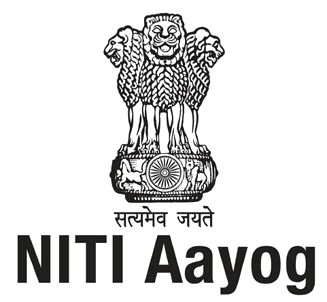 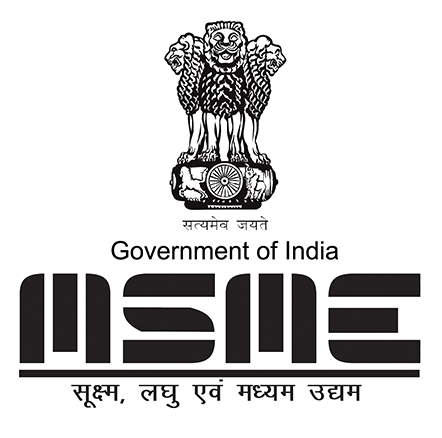 Key features of 
Kilk2learn
English Digital Learning Platform
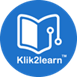 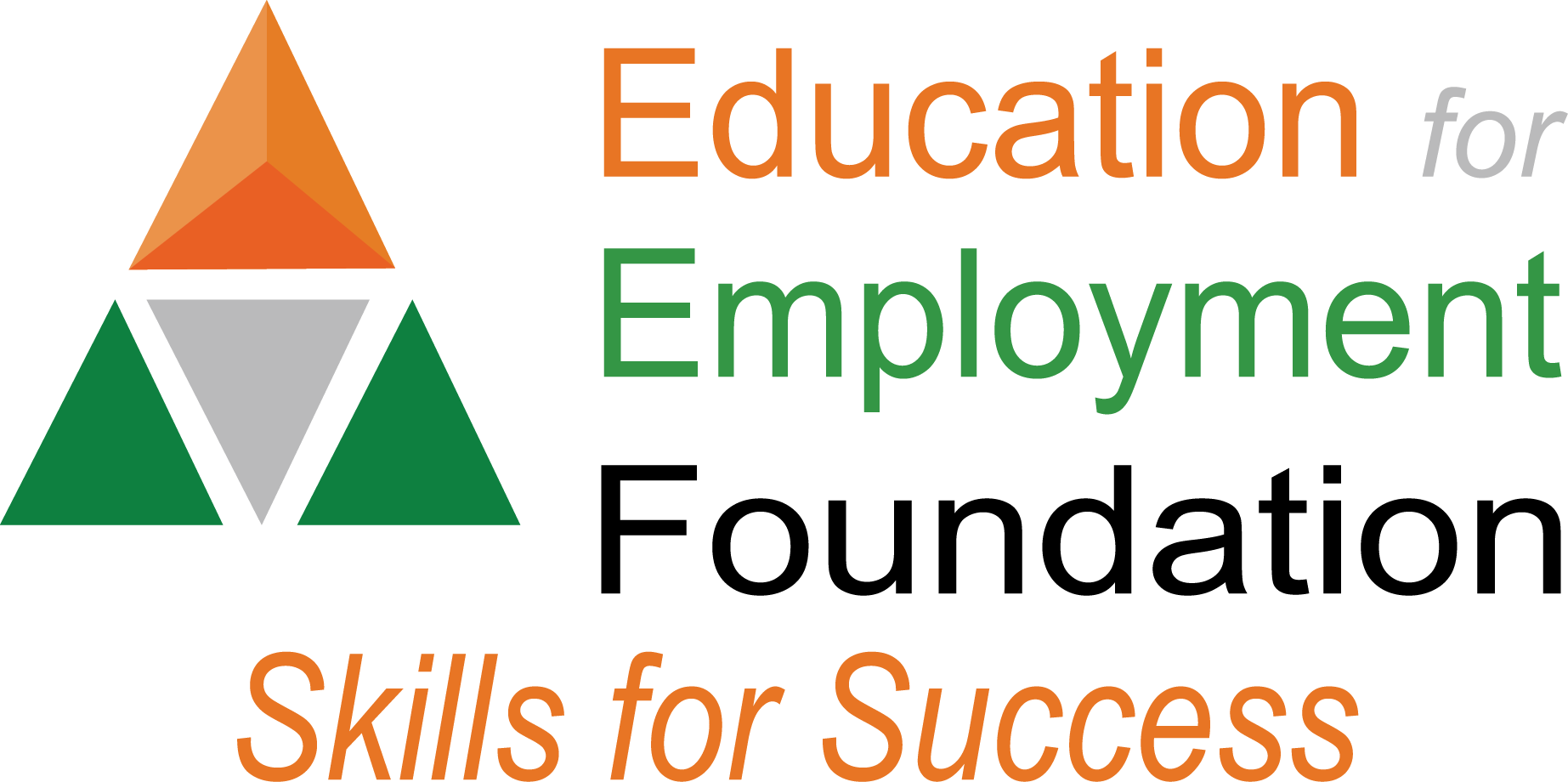 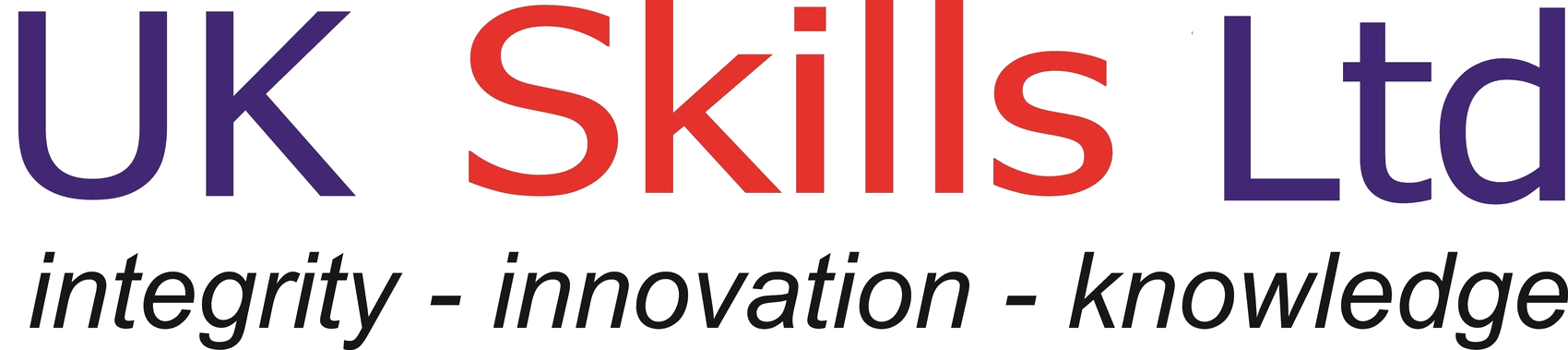 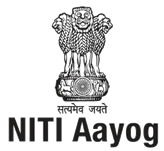 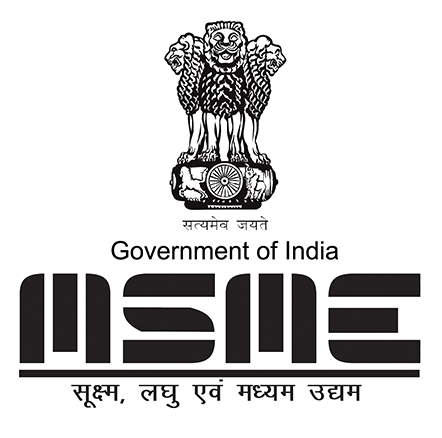 Covers all the 
Principal elements of ESOL -
Reading, Writing, 
Speaking & Listening Skills
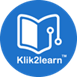 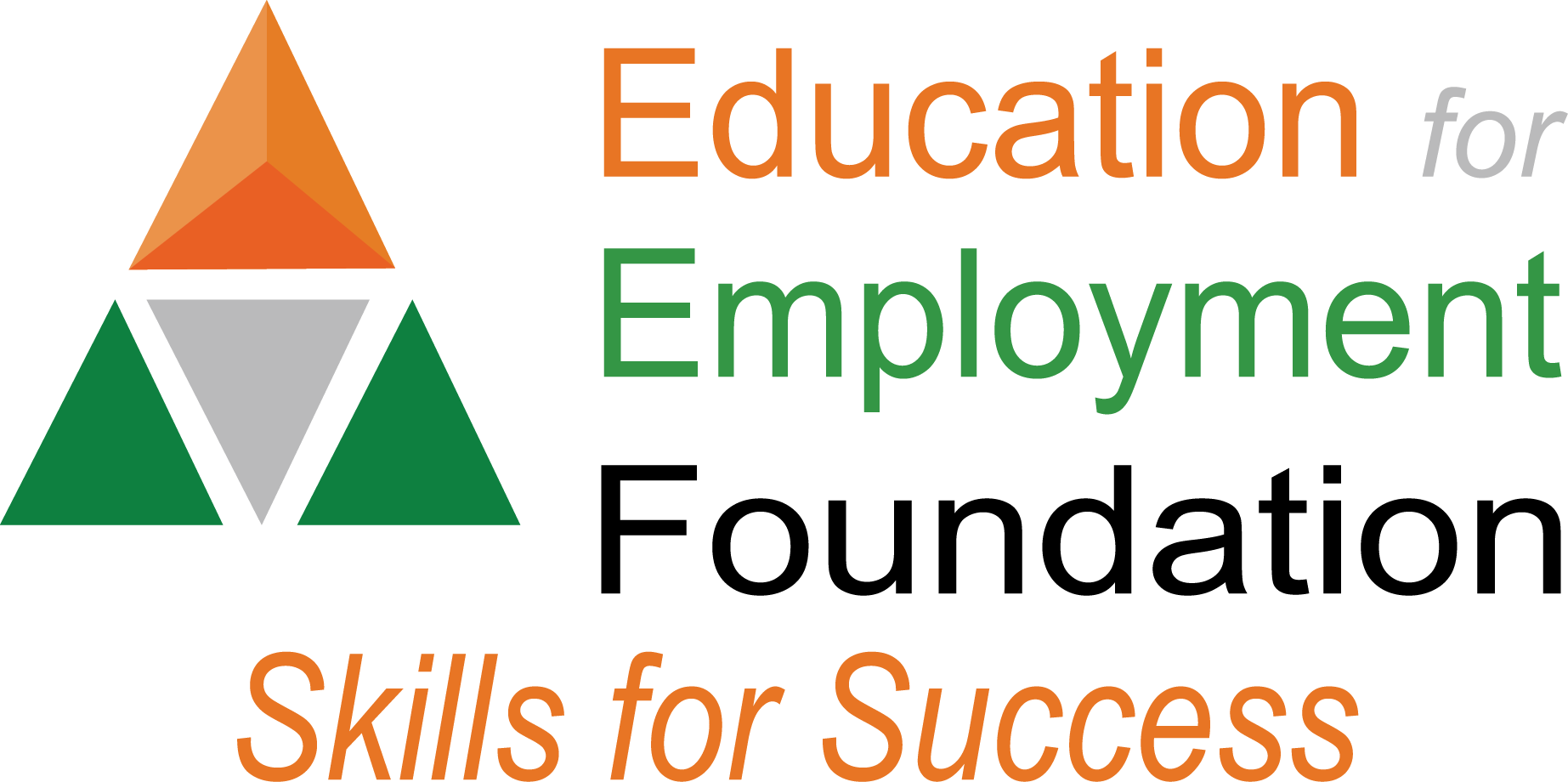 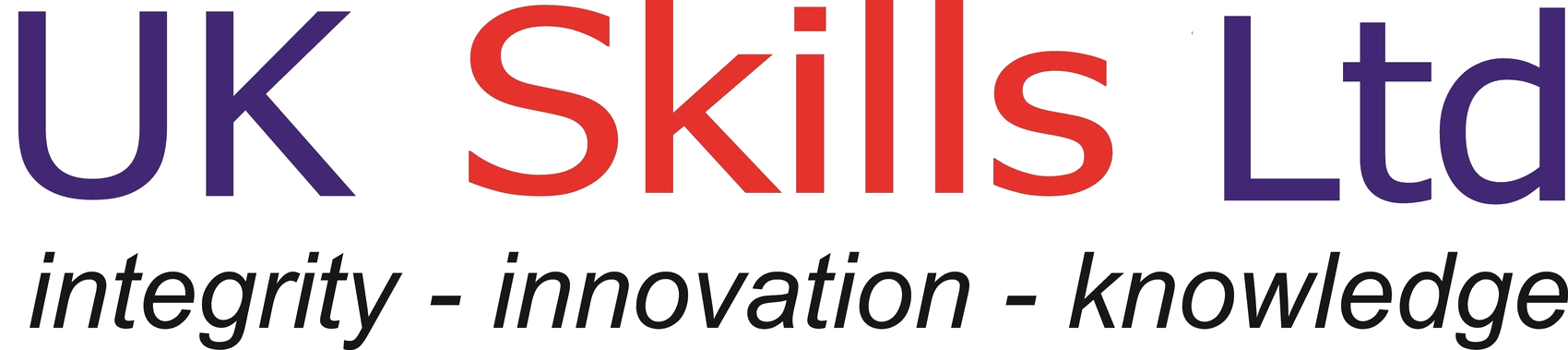 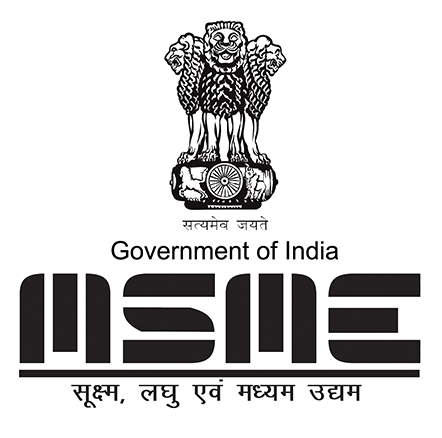 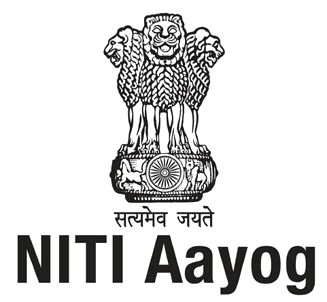 Basic and Intermediate programmes, 
each comprising of 
160 guided learning hours 
with 465 activities in basic programme,
295 in Intermediate Programme
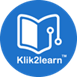 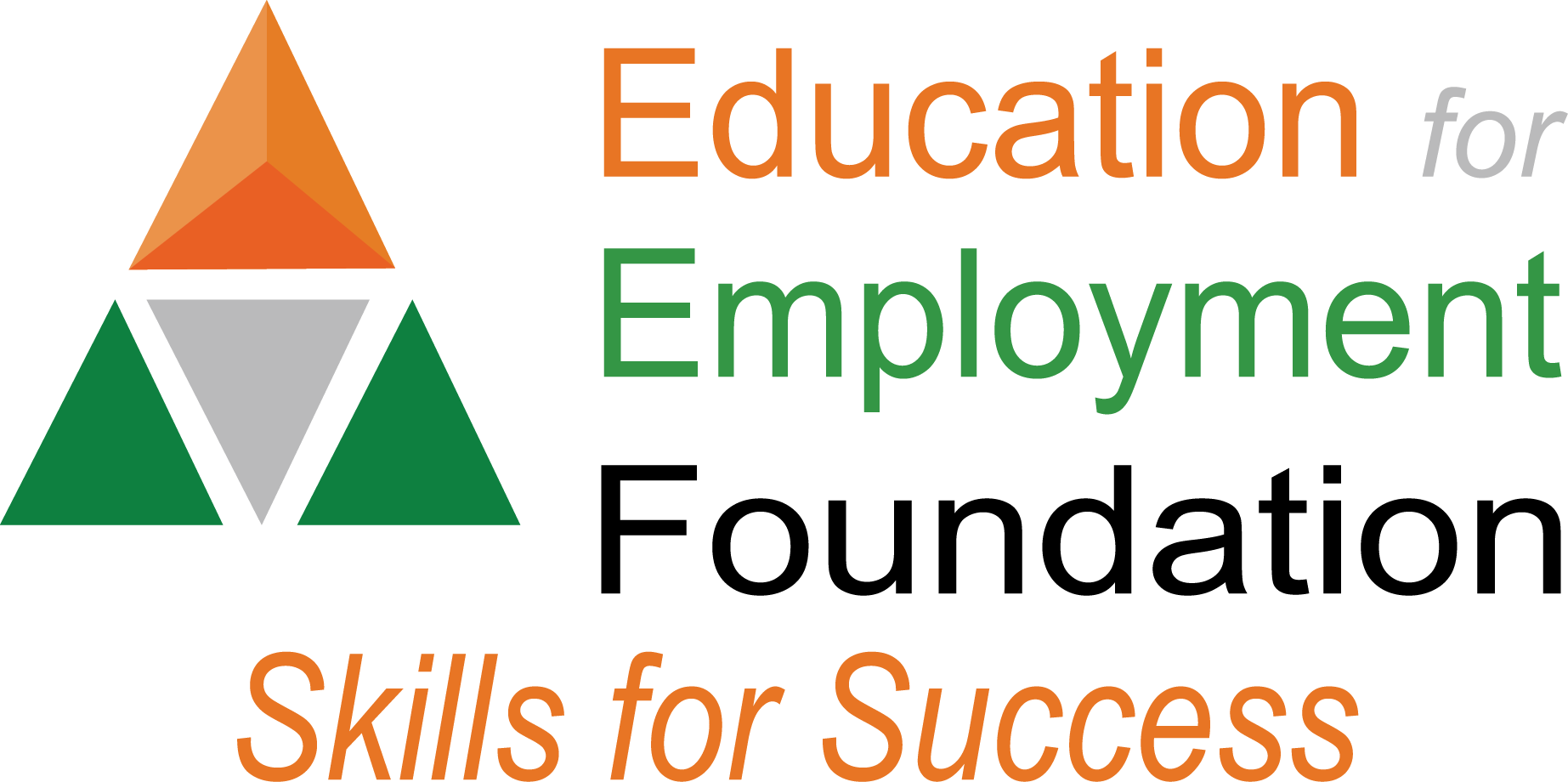 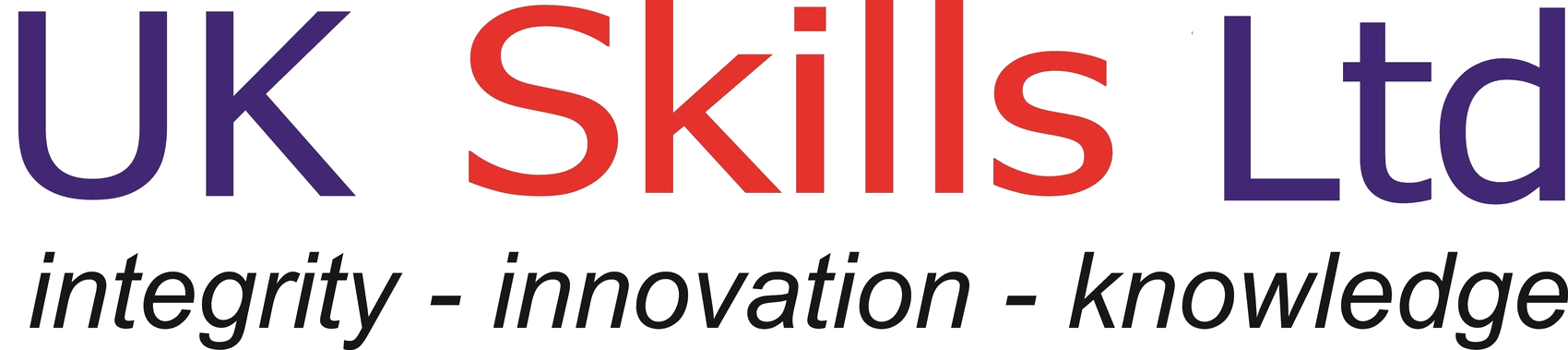 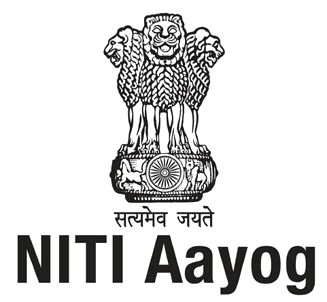 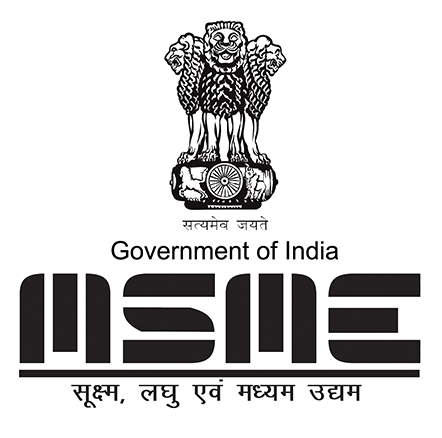 Adheres to 
CEFR (Common European  Framework of Reference for Languages) 
level A0/A1/A2 (beginner)  
 and B1/B2 (intermediate)
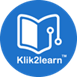 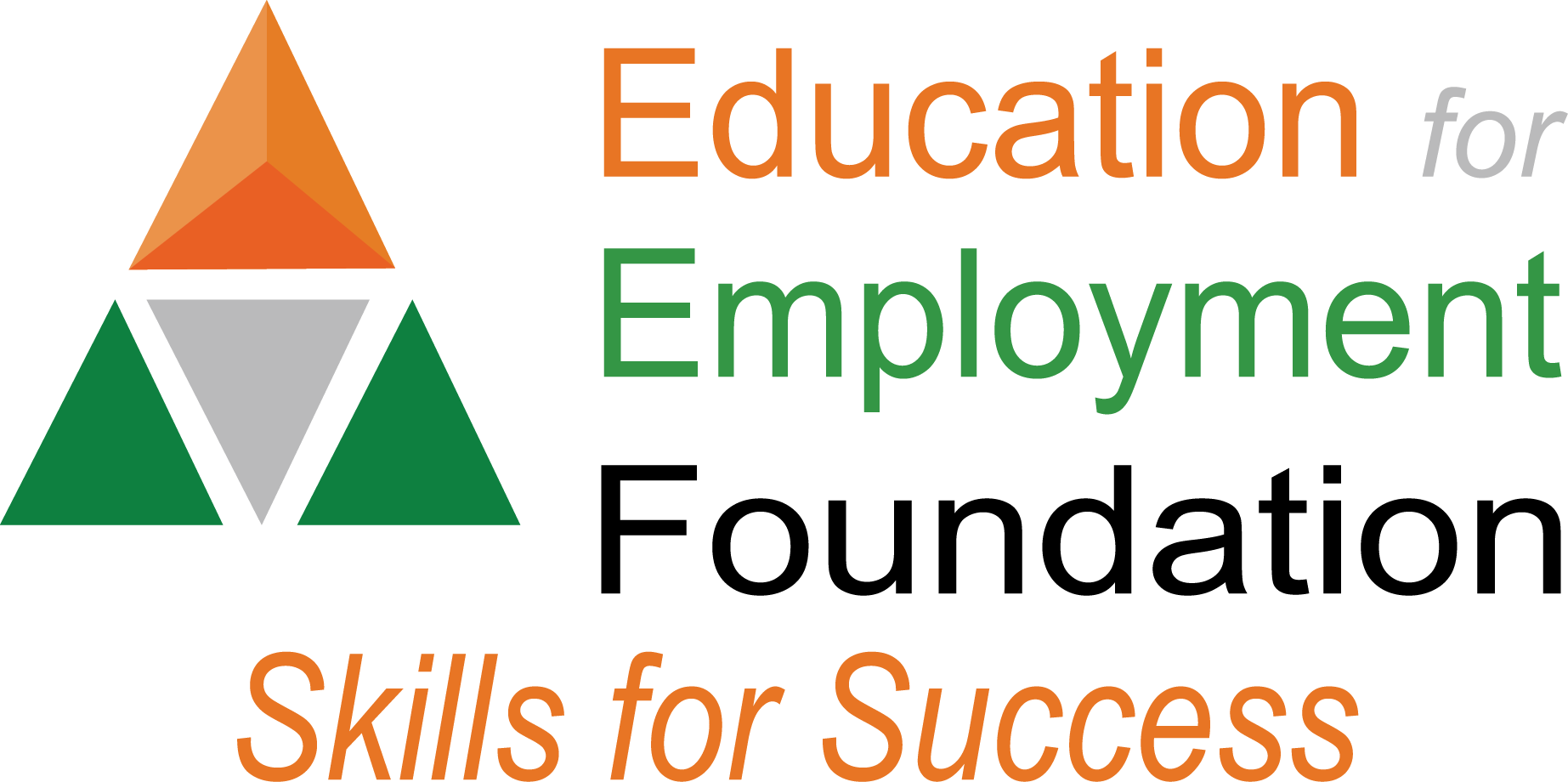 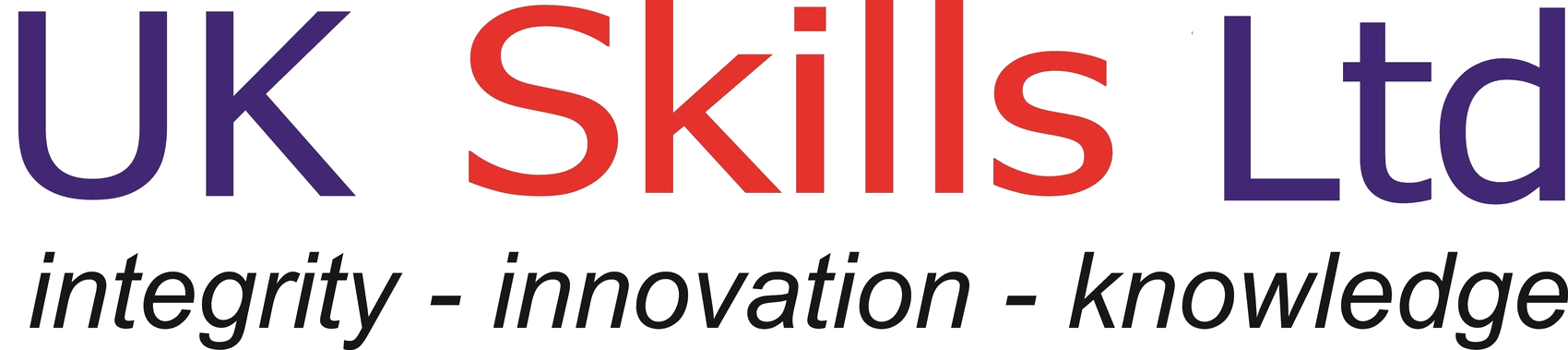 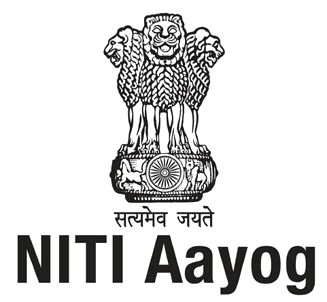 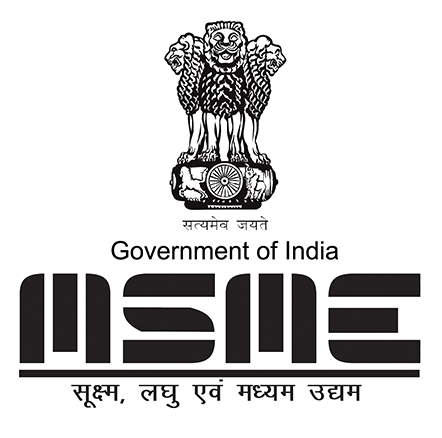 Learning Platform assists in 
IELTS Coaching 
and after undertaking 
Klik2Learn programme 
the test taker can 
score as high as 8.5 in the IELTS test.
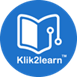 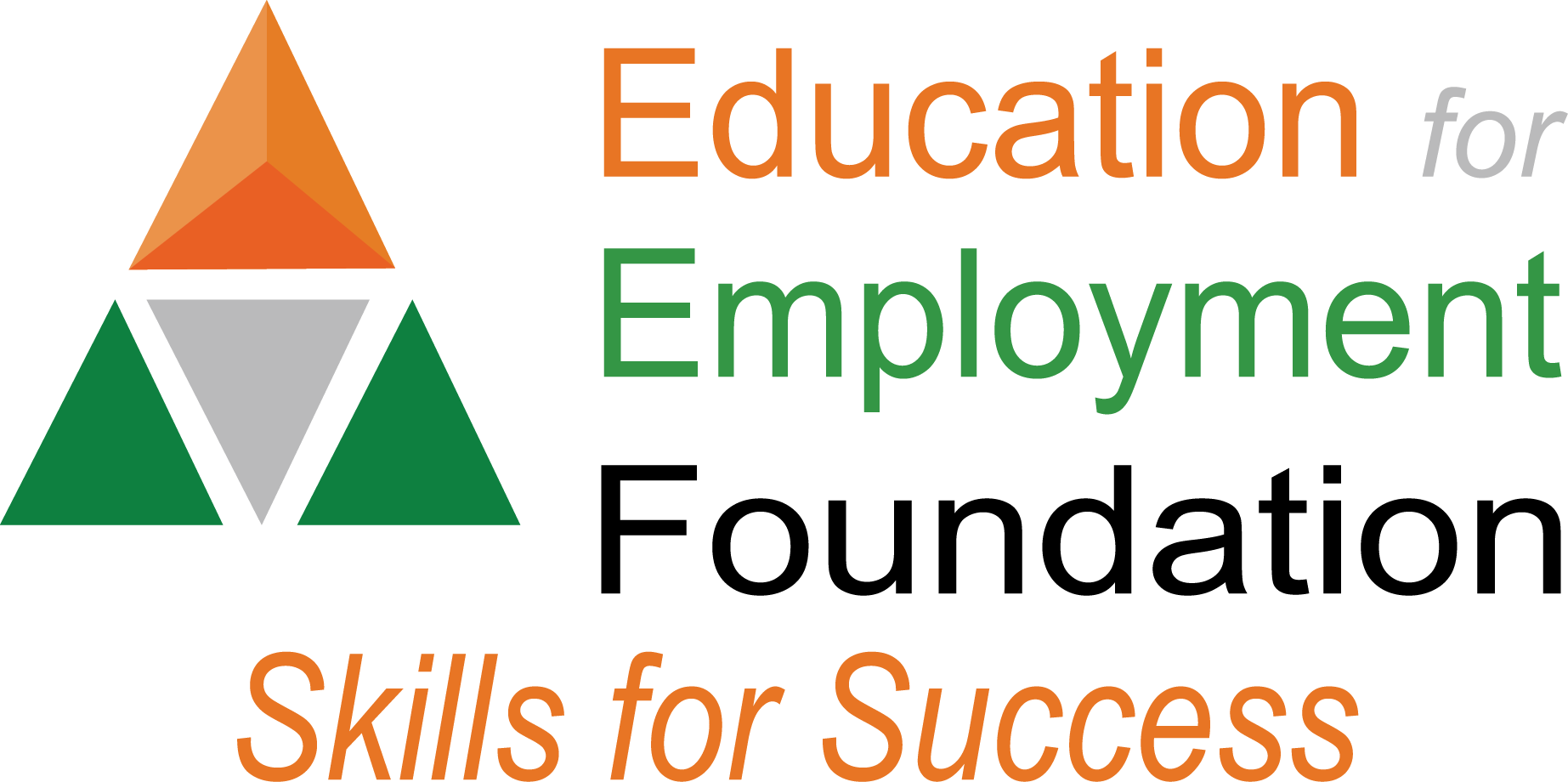 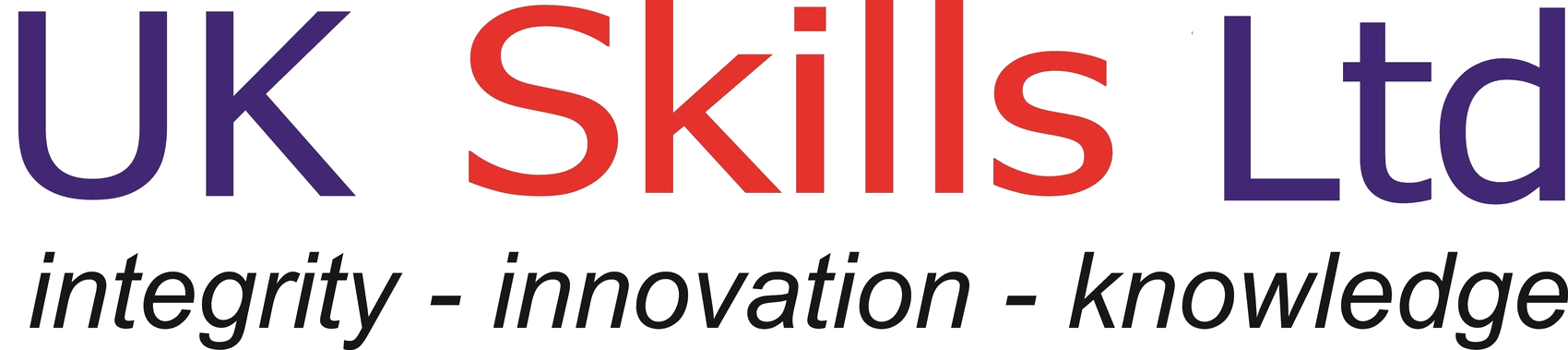 Contd…
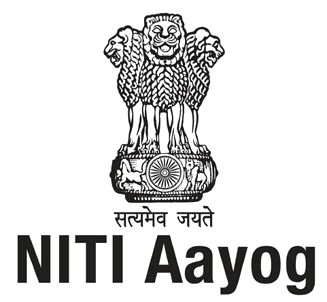 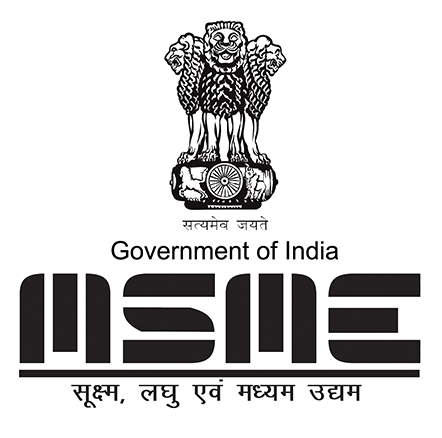 a) The package makes use of   
     games and tests to reinforce   
     learning such as treasure chest 
     game to reinforce letter    
     formation
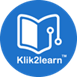 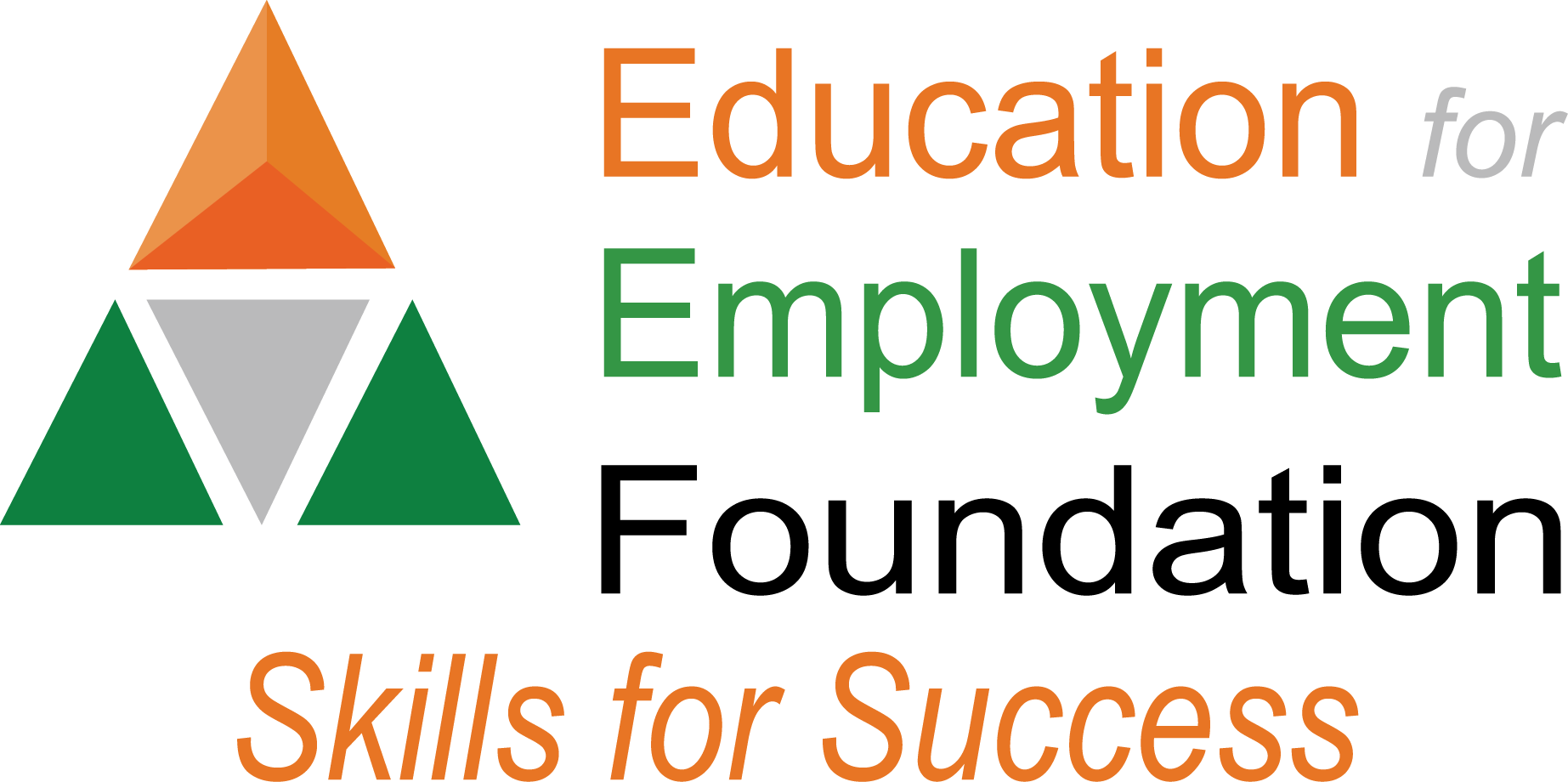 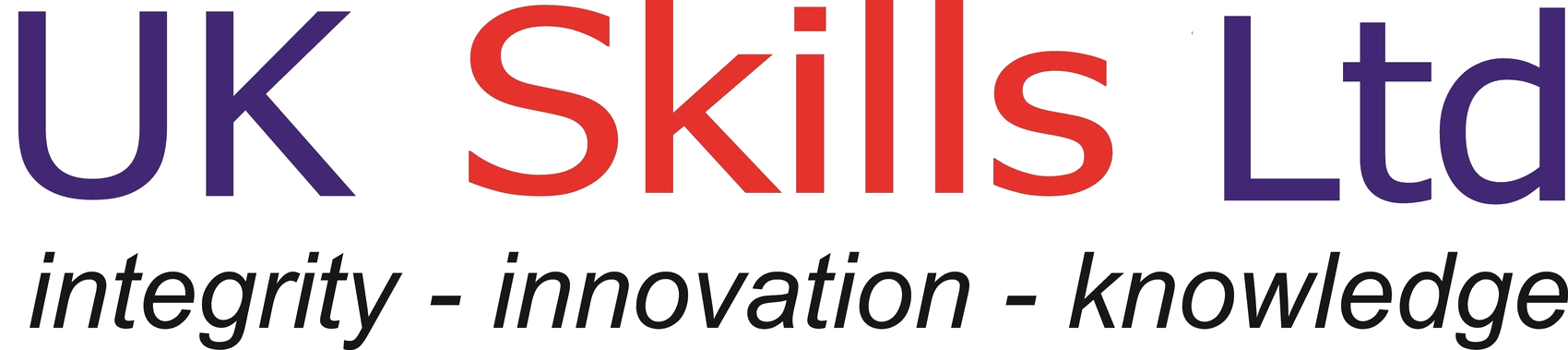 Contd…
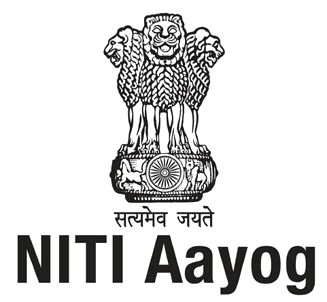 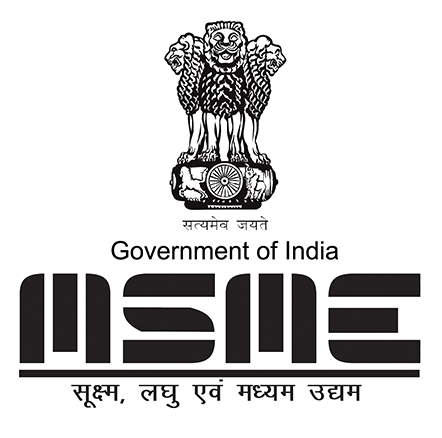 b) Simple crossword game to 
     revise vocabulary, spelling and   
     listening skills
c) Simple pop–up game to revise   
      basic numeracy and listening skills   
      with a timed progress bar.
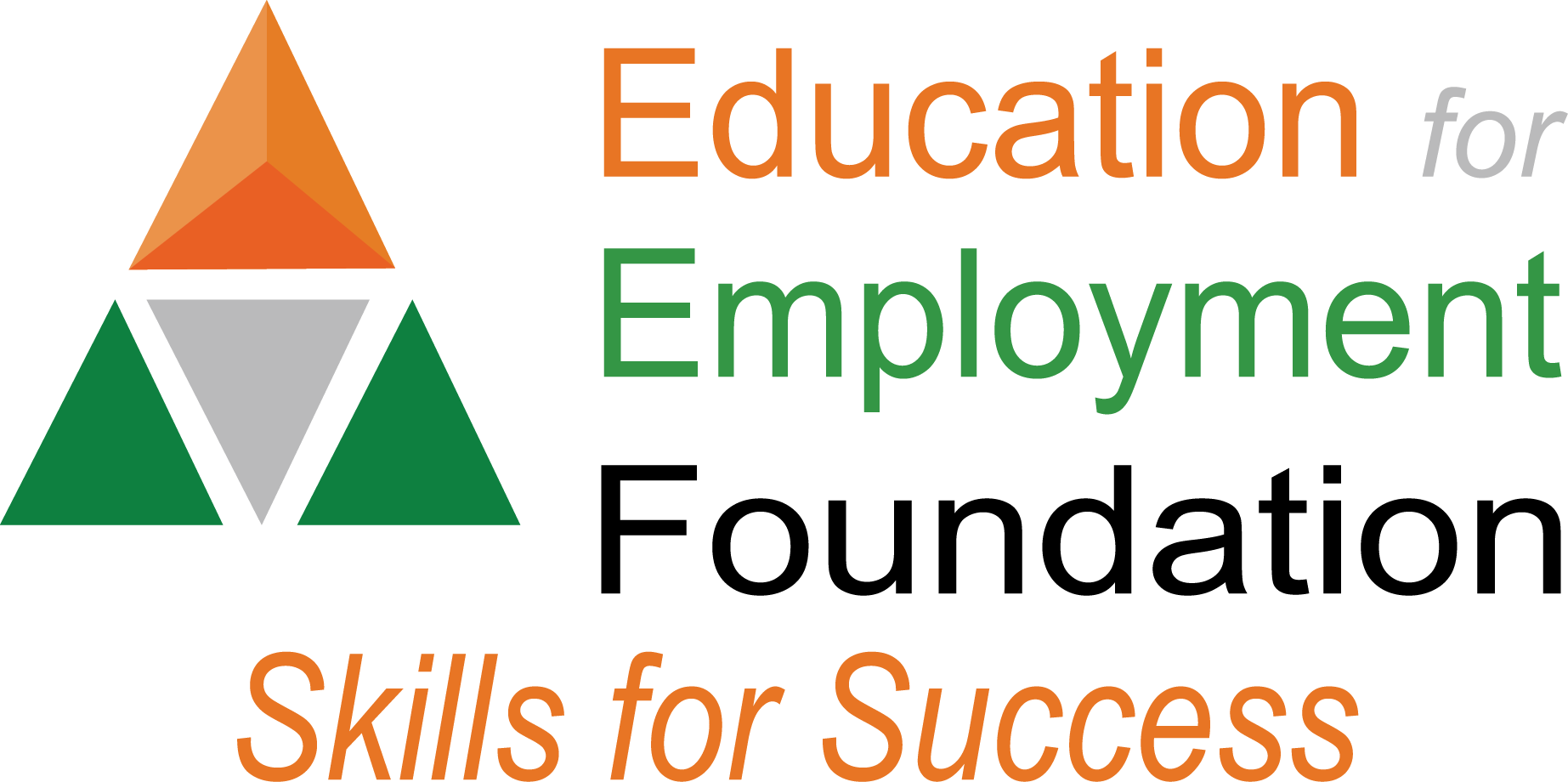 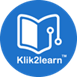 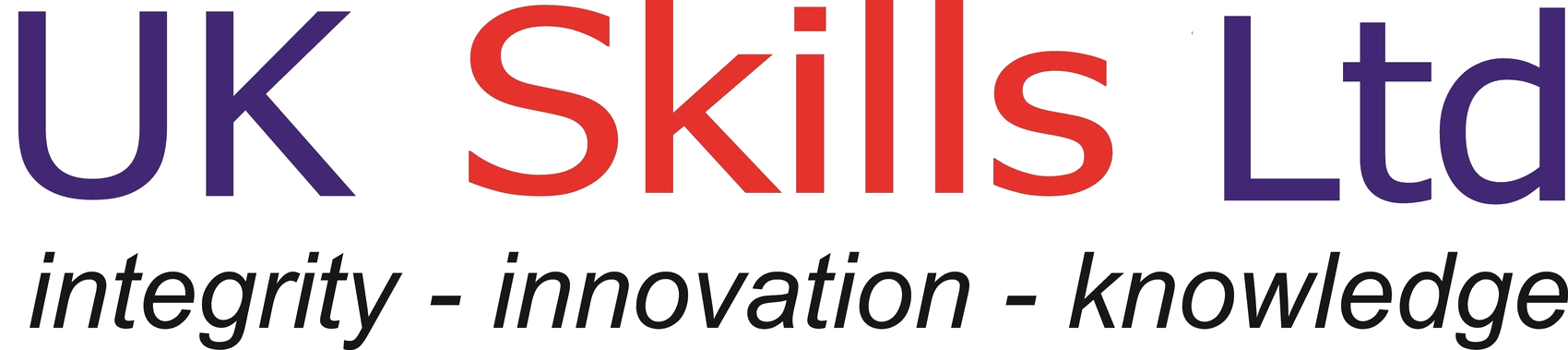 Contd…
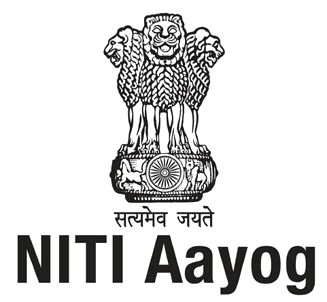 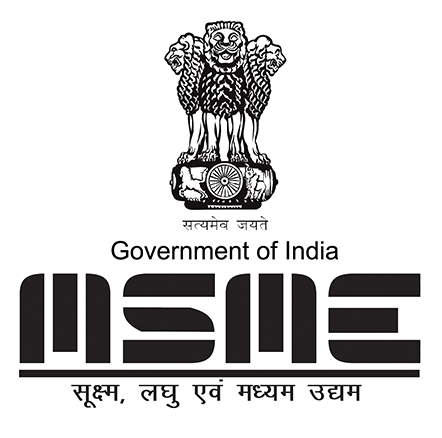 d) Stepping stones game to revise 
     numeracy and listening skills.
e) Grammar Games
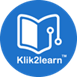 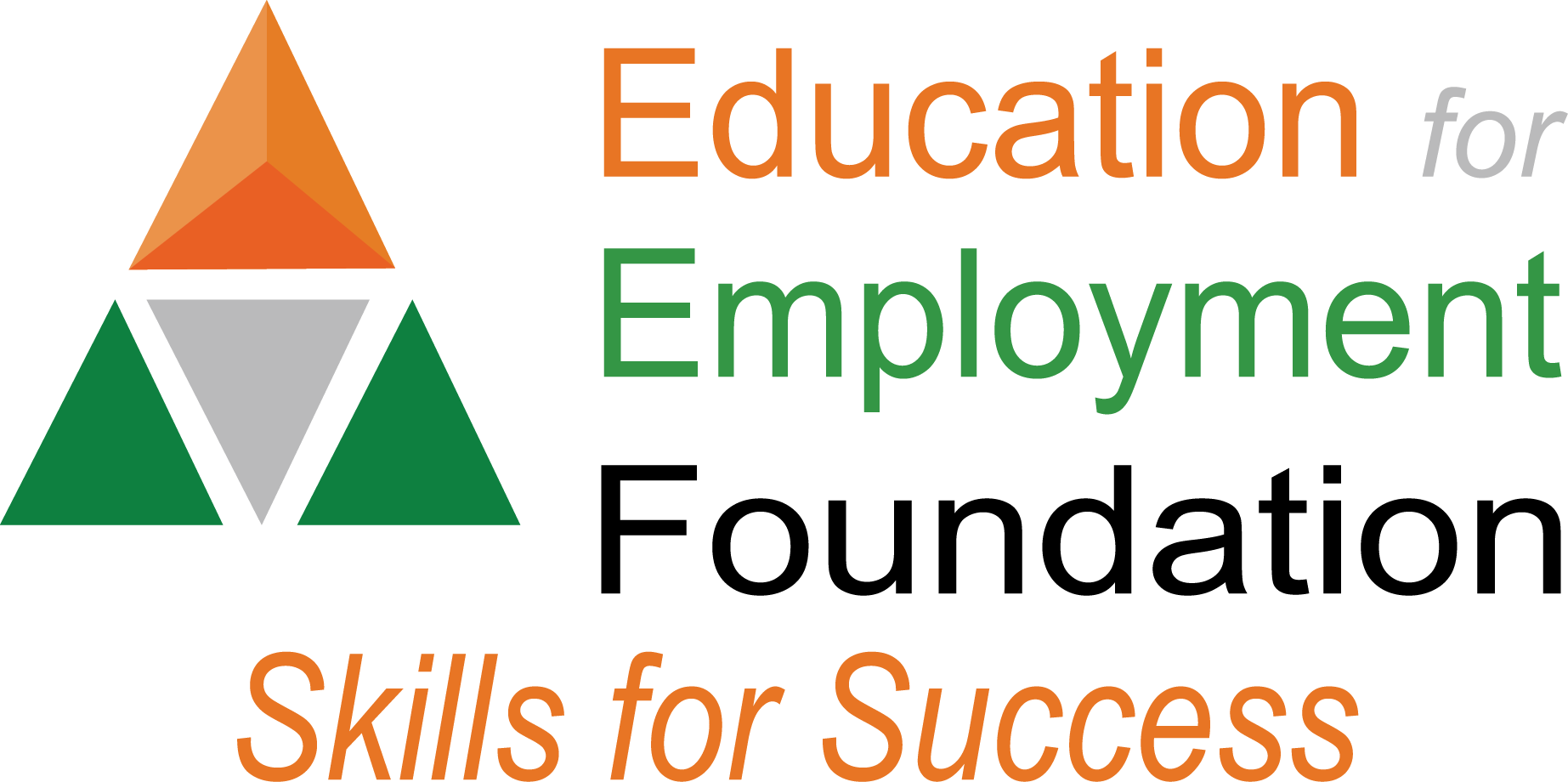 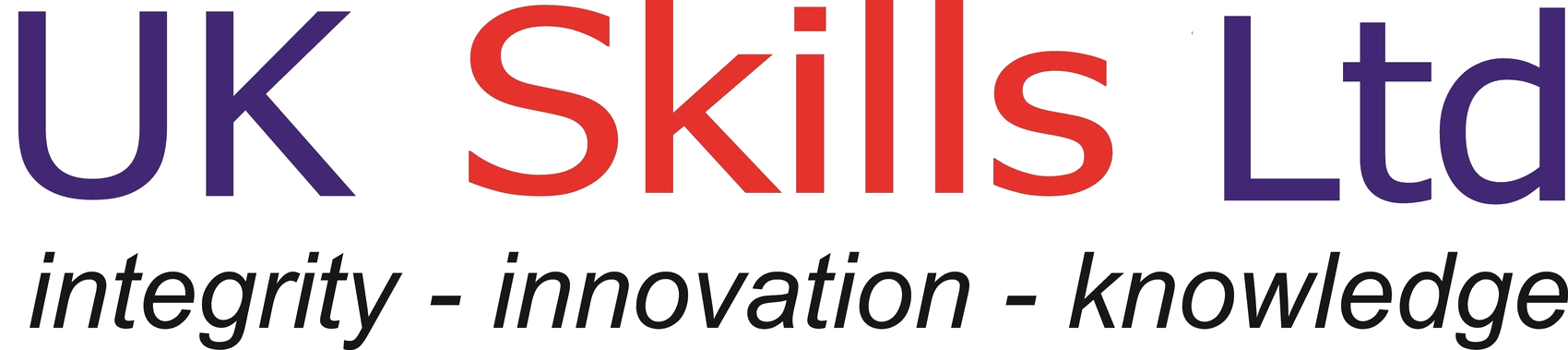 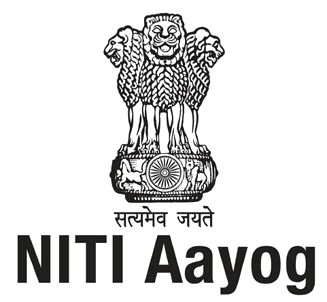 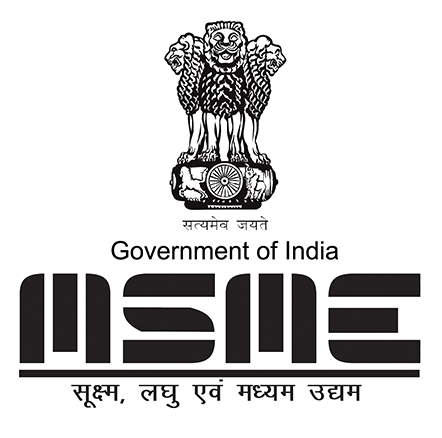 Learning includes mastery of
   a) Sentence structure
   b) Matching upper-case 
     and lower-case letters
c) Tenses
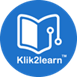 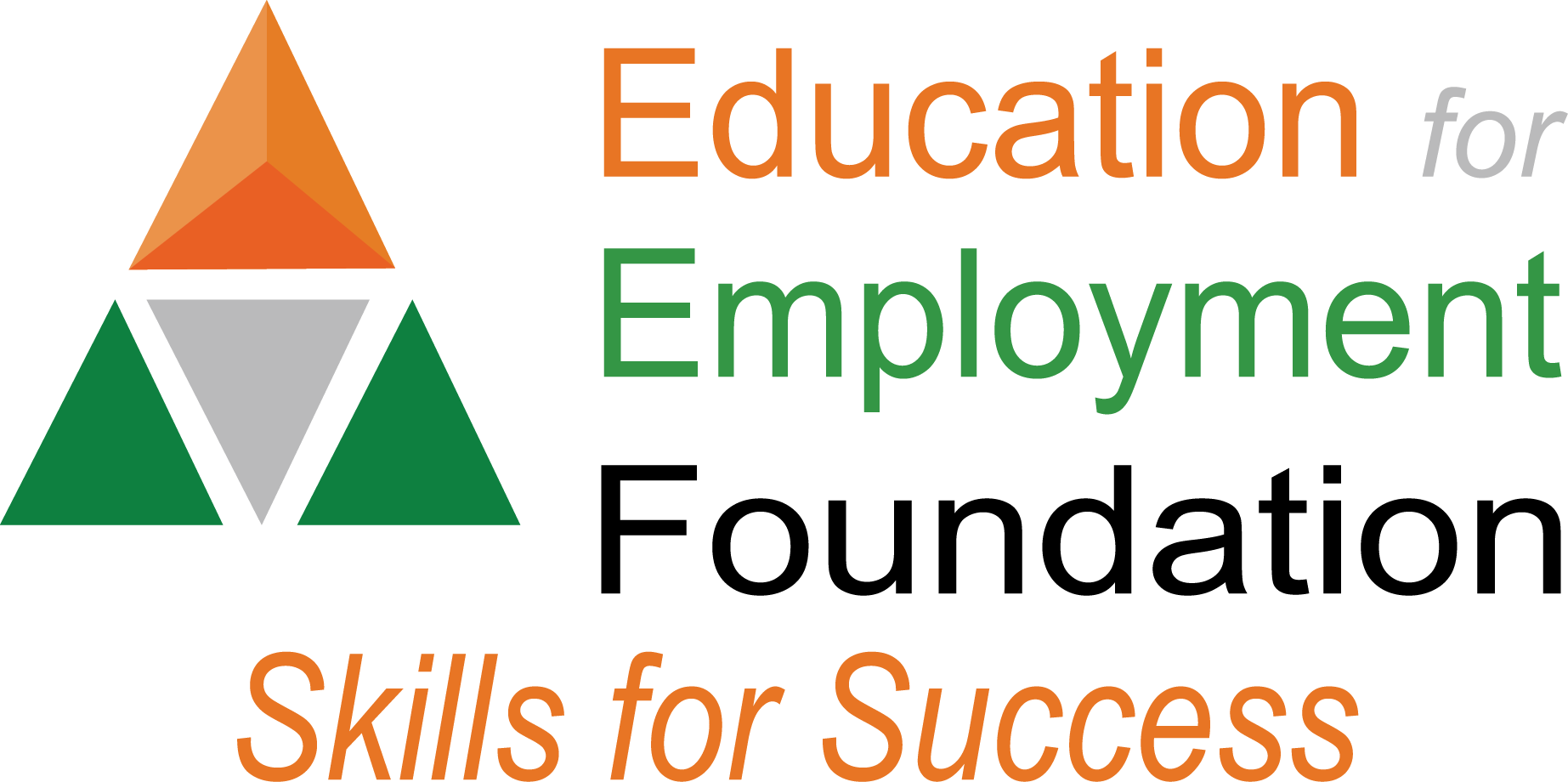 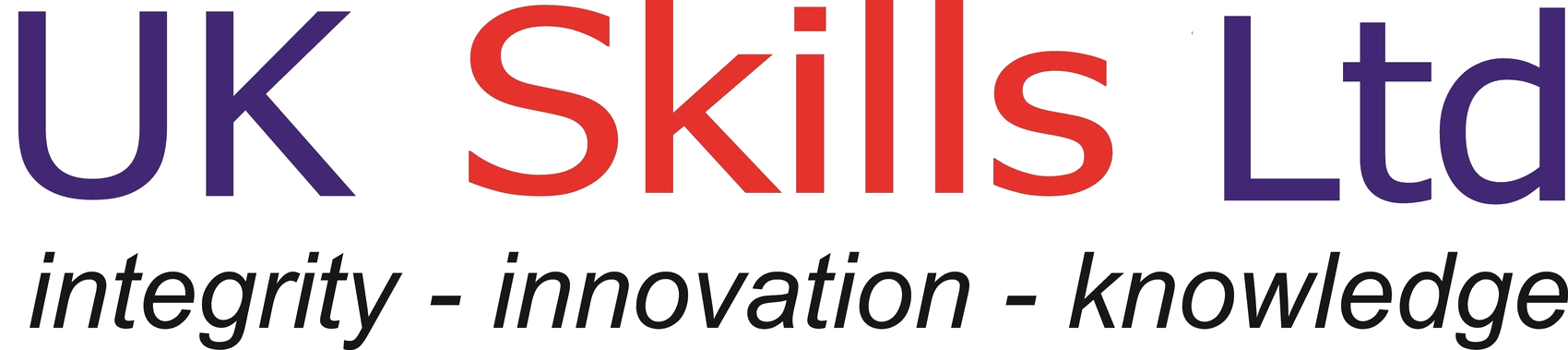 Contd…
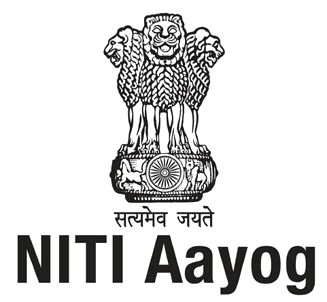 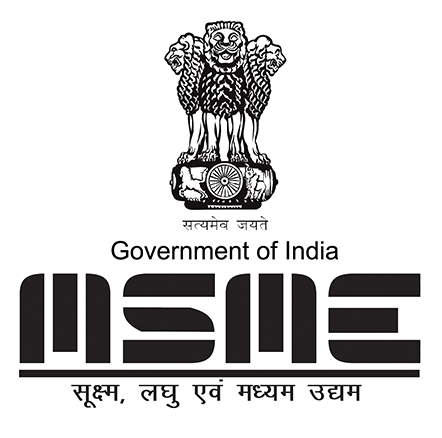 d) Possessive pronouns 
e) Cartoon (graphics) short 
     videos for idioms and  phrases
f)  Report section for progress 
    tracking
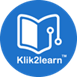 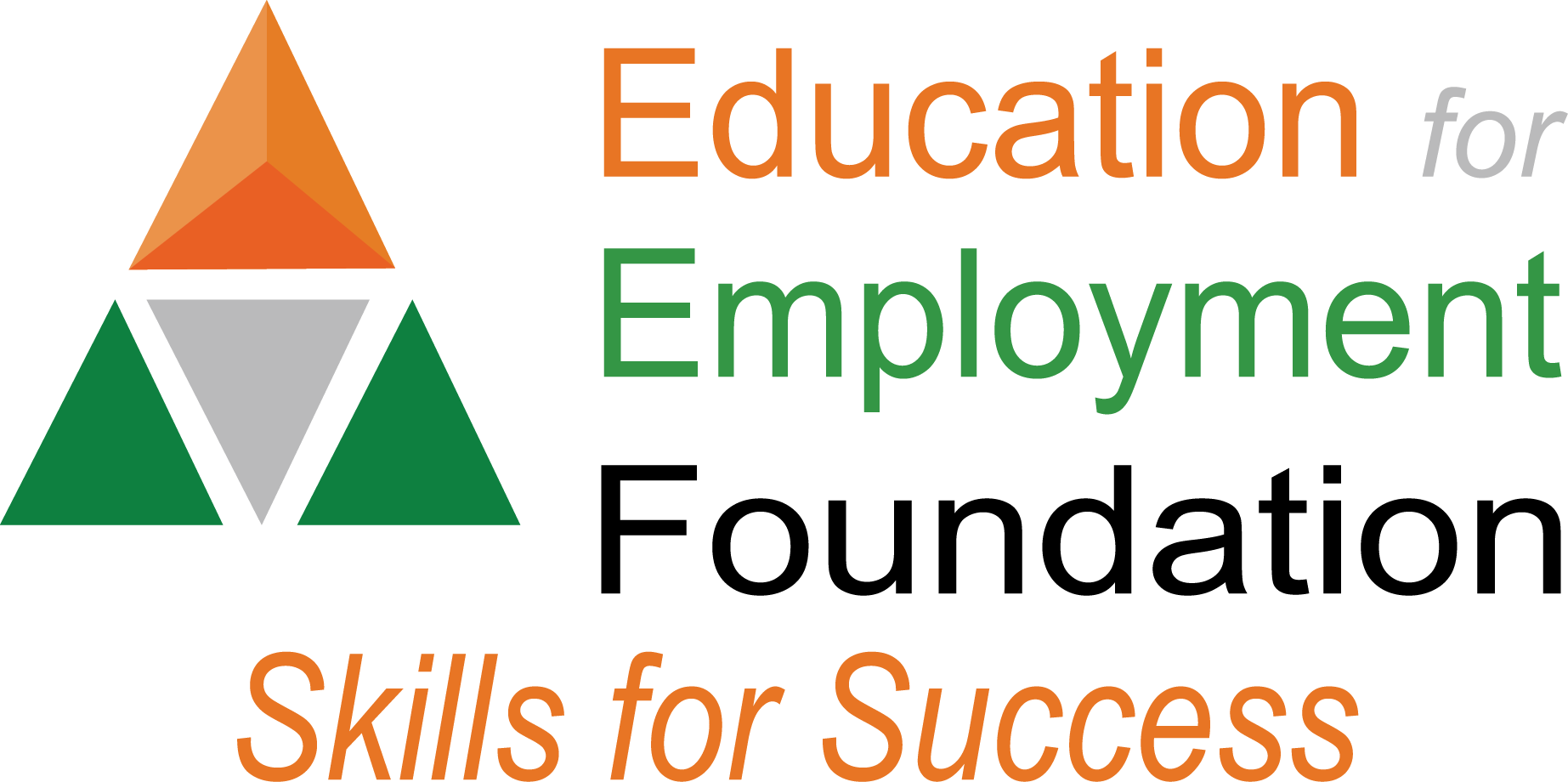 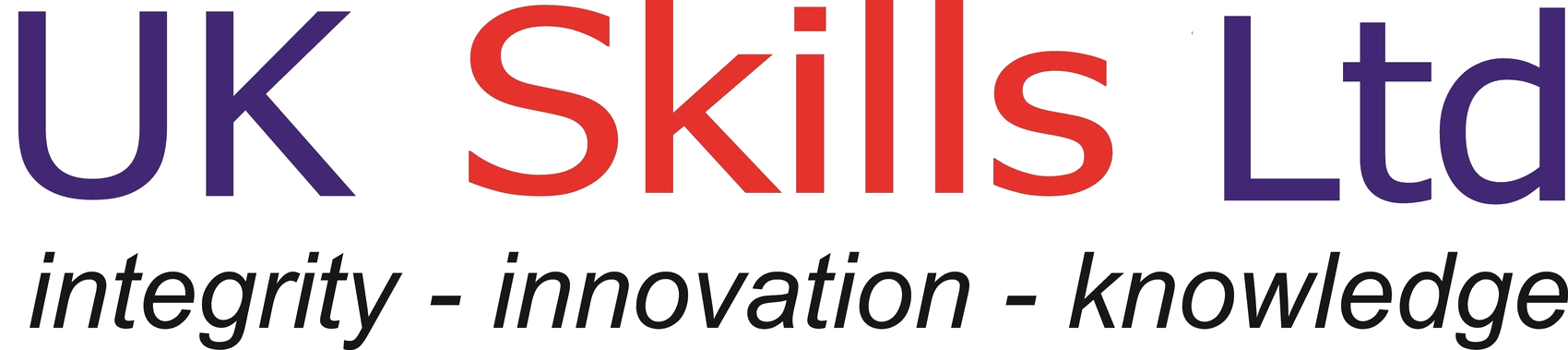 Each learner has their own
dashboard permitting
a) Progress Tracking
b) Access to Assessments
c) Digital Notebook
d) Oxford Learner’s Dictionary
e) Grammar Guide
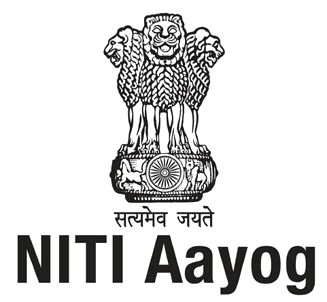 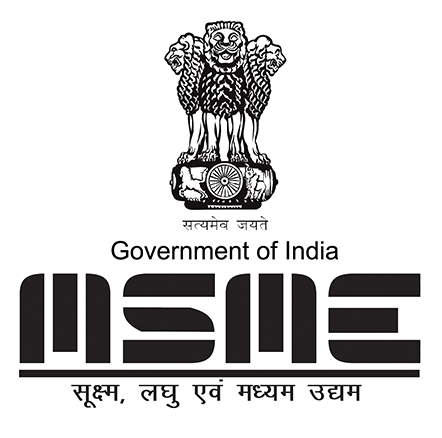 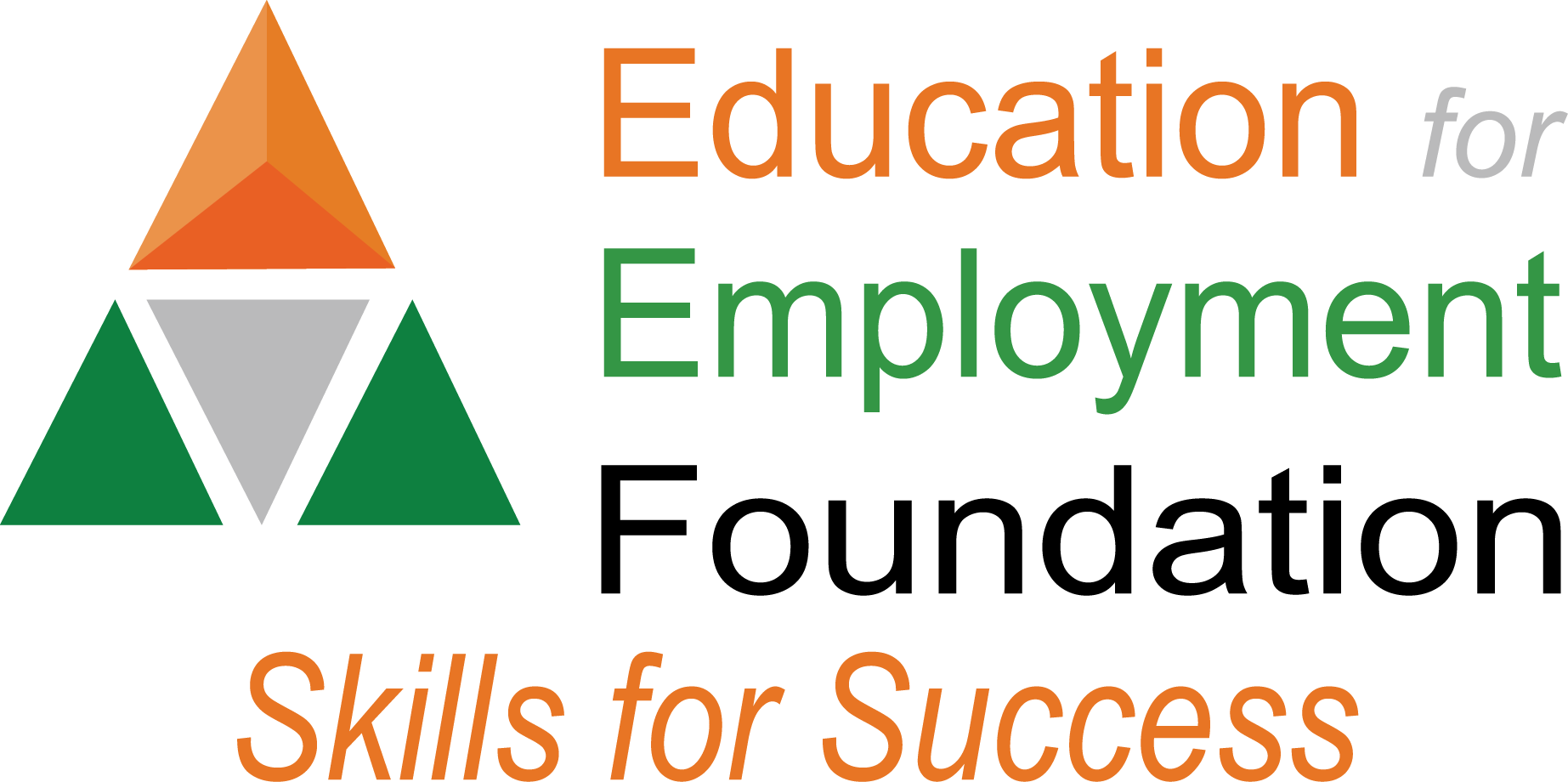 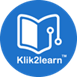 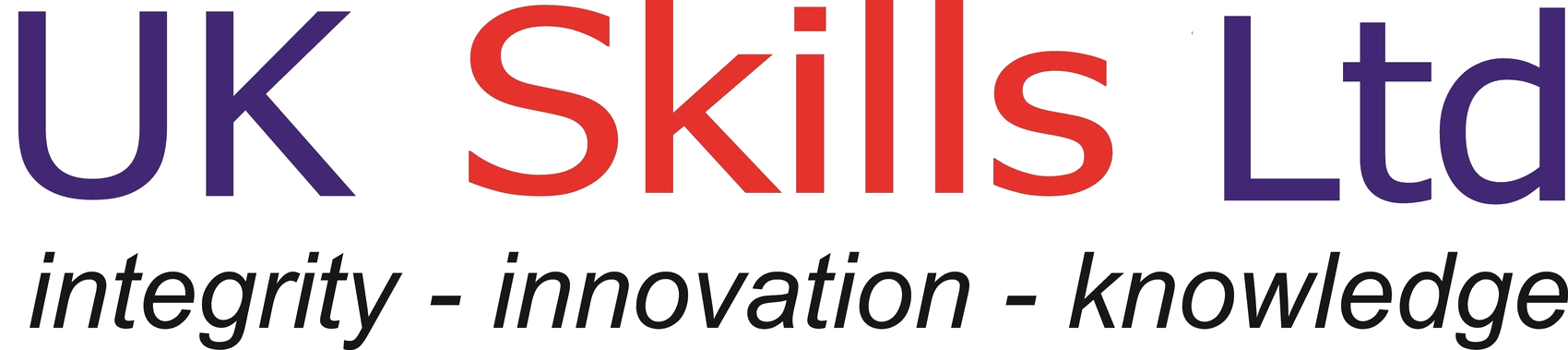 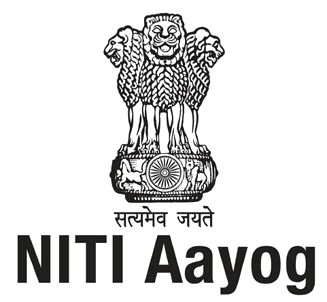 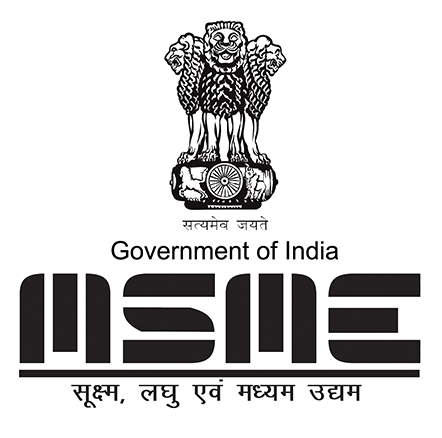 Invaluable support of the learner 
within the package includes
a) Voice Recorder
b) Messaging
c) Forum for peer group support
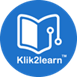 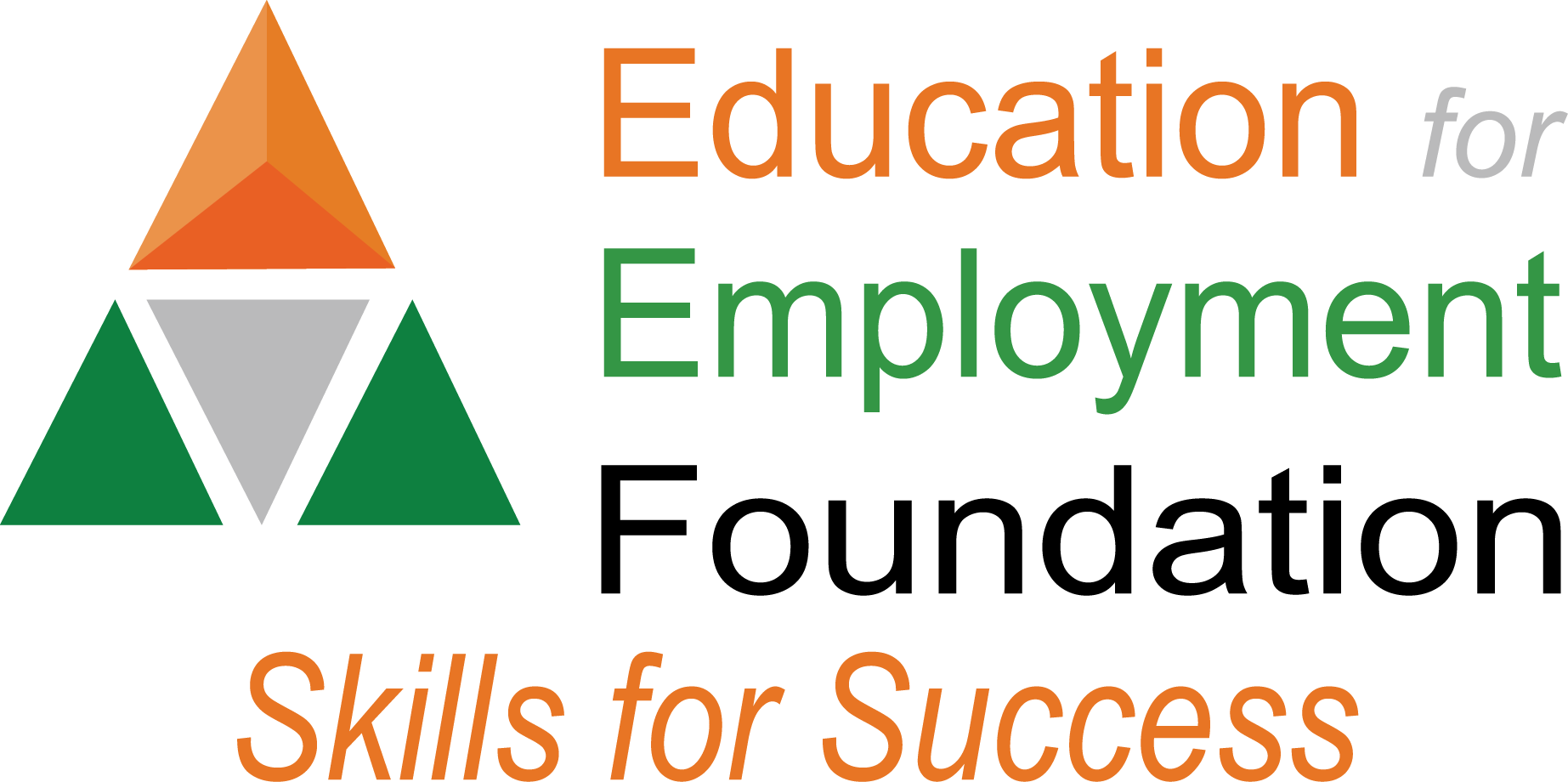 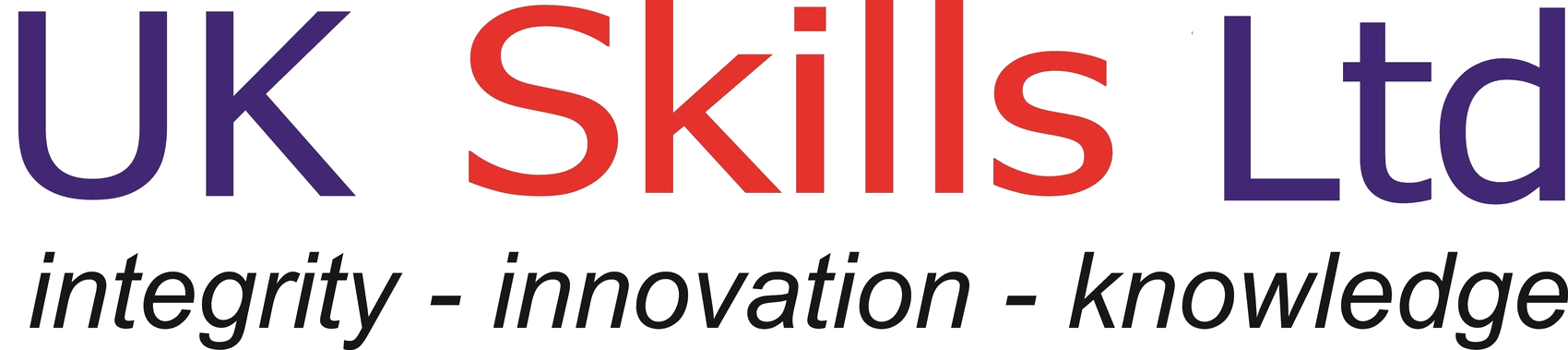 Contd…
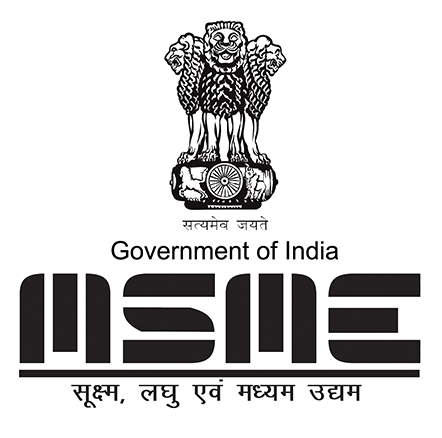 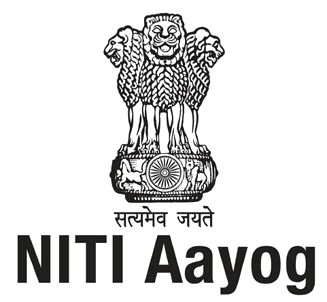 d) Short English AI based test to      
      make learner understated “what   
      they know” and “what they can do” 
e) Videos for overall development of 
      English communication skills
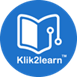 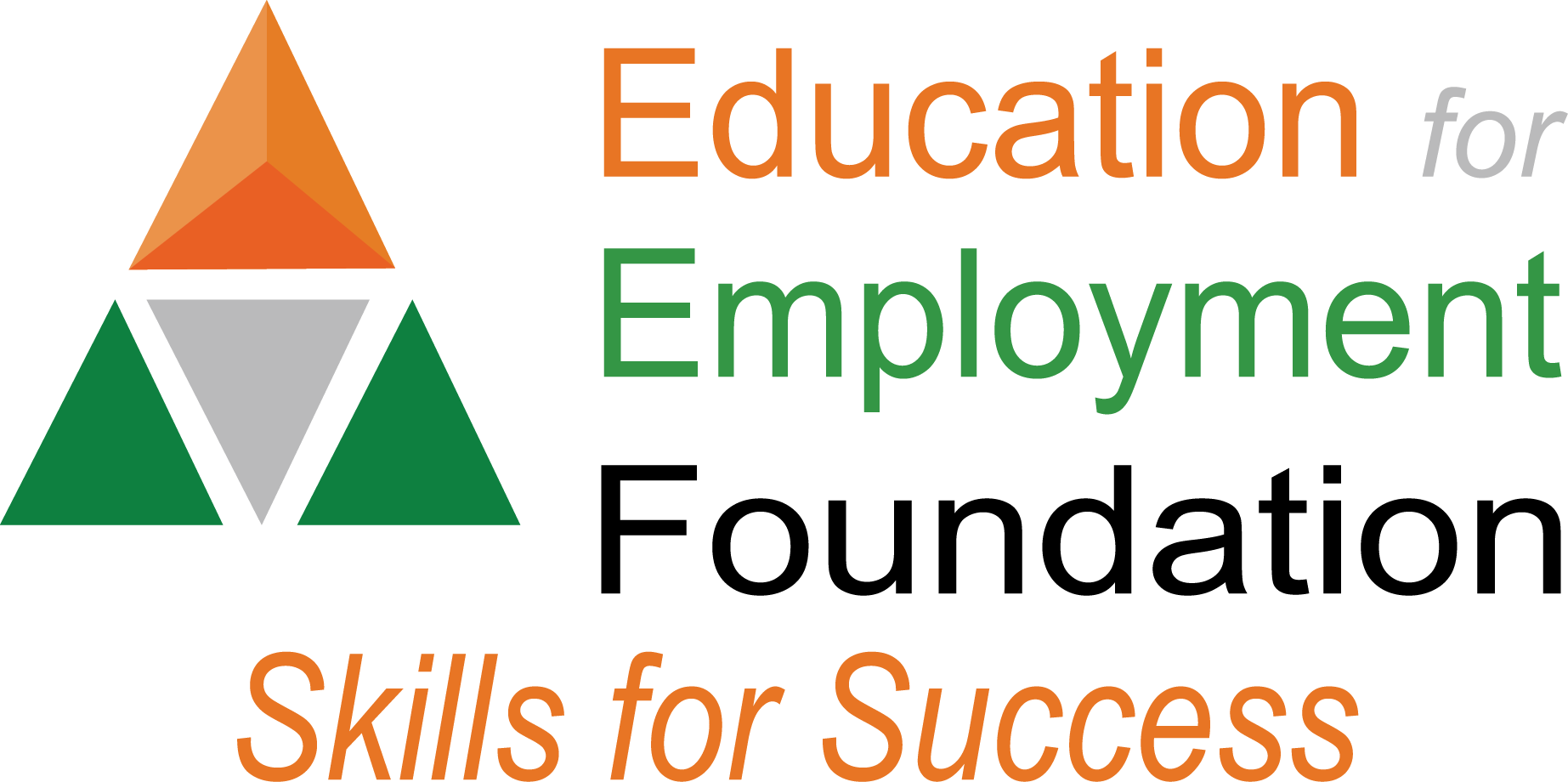 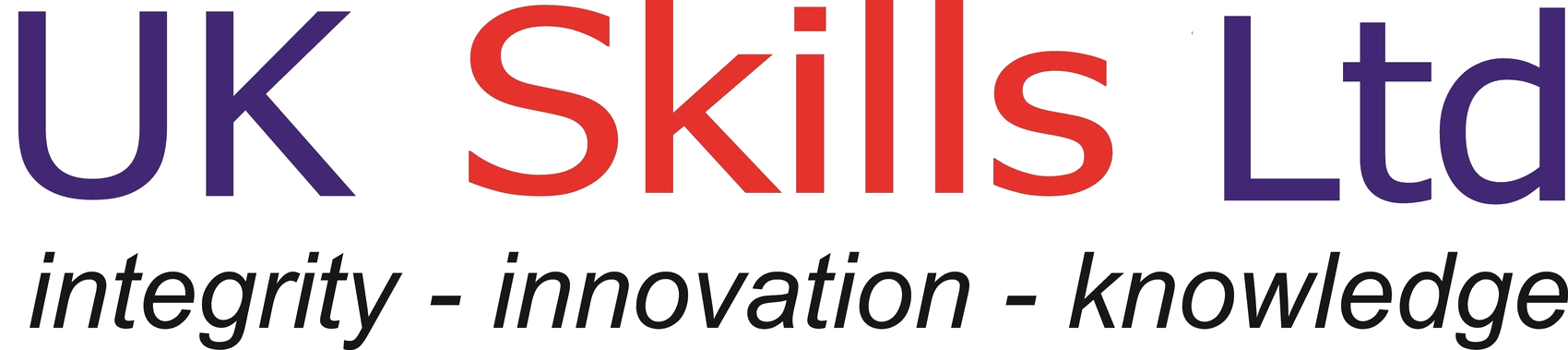 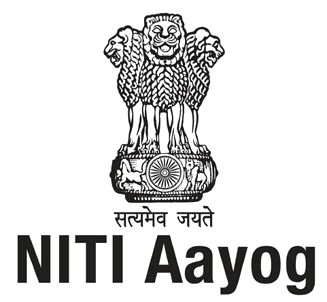 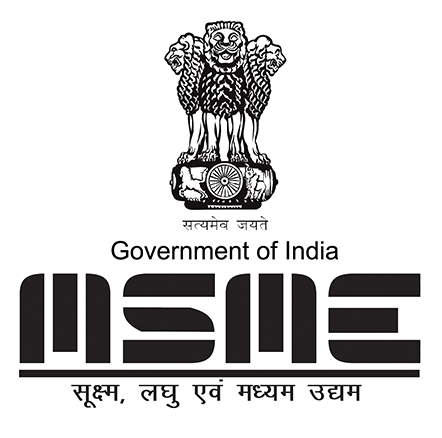 Access to different articles 
for reading, listening, 
speaking and writing
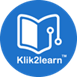 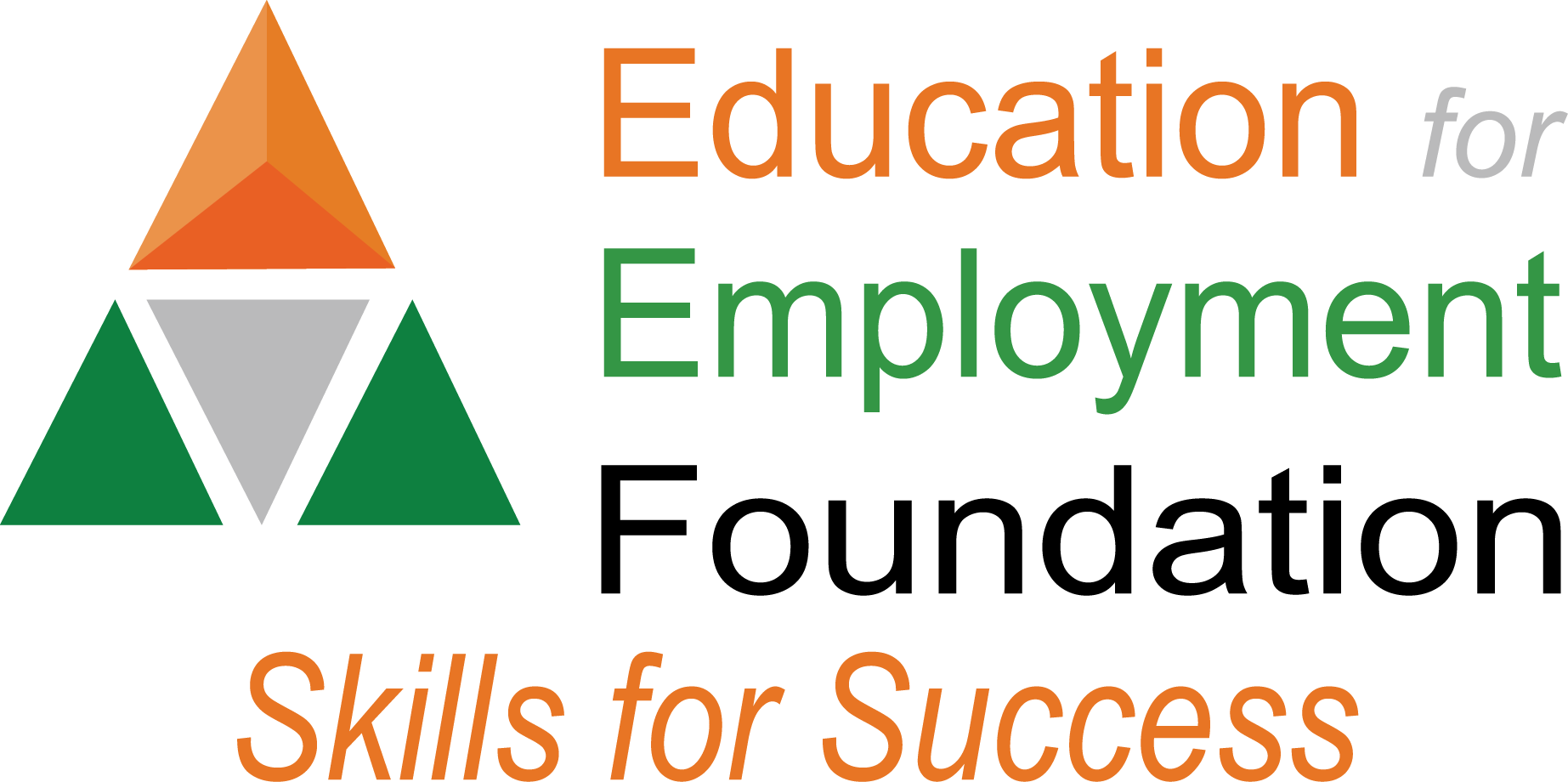 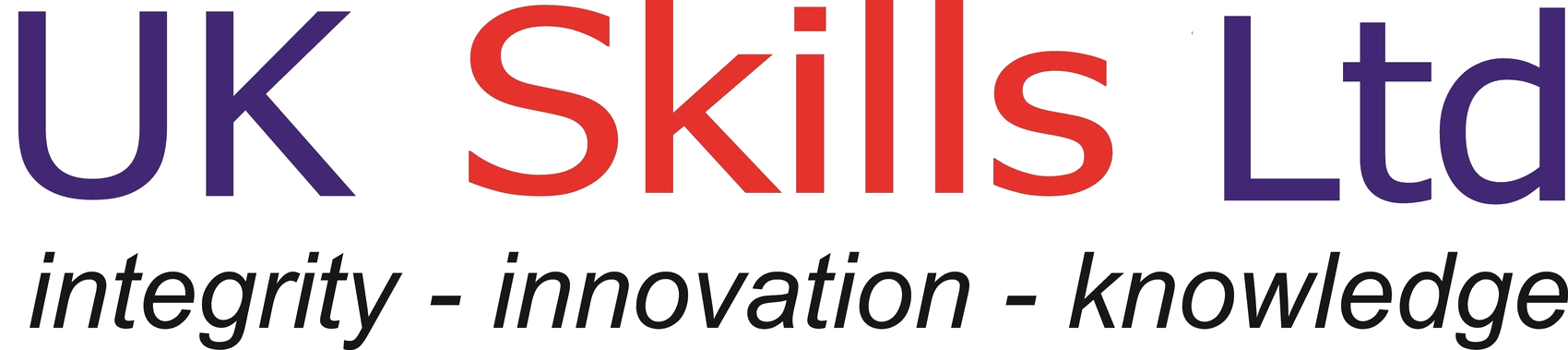 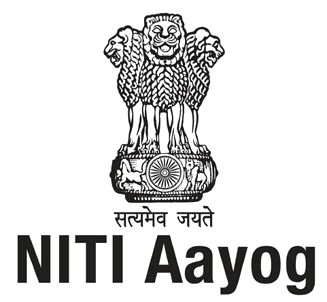 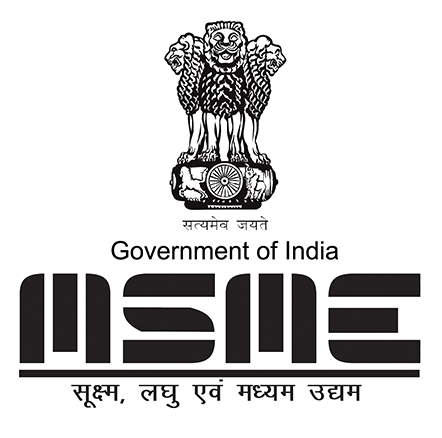 Focus on daily use English 
and work or study related English
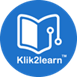 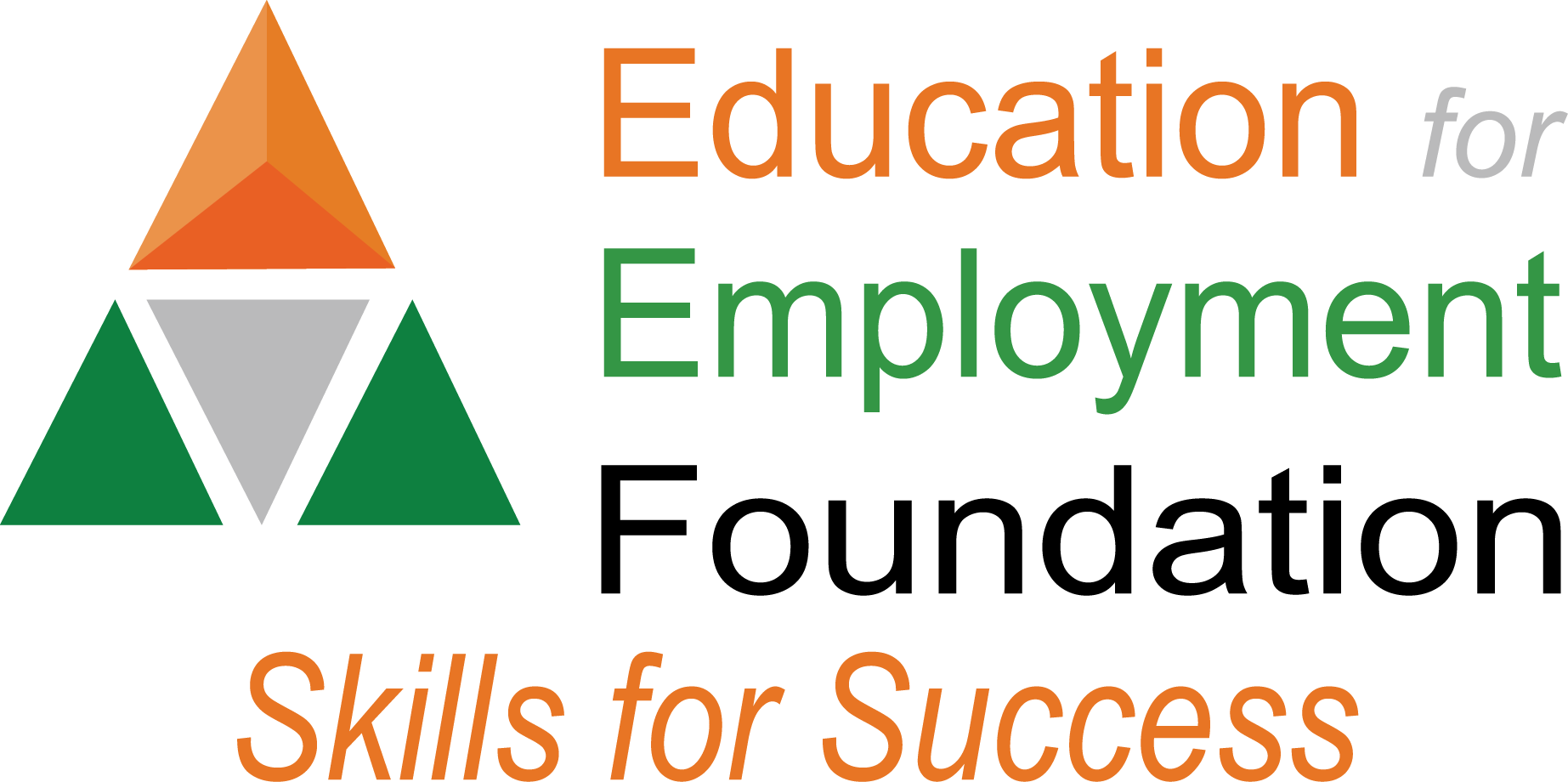 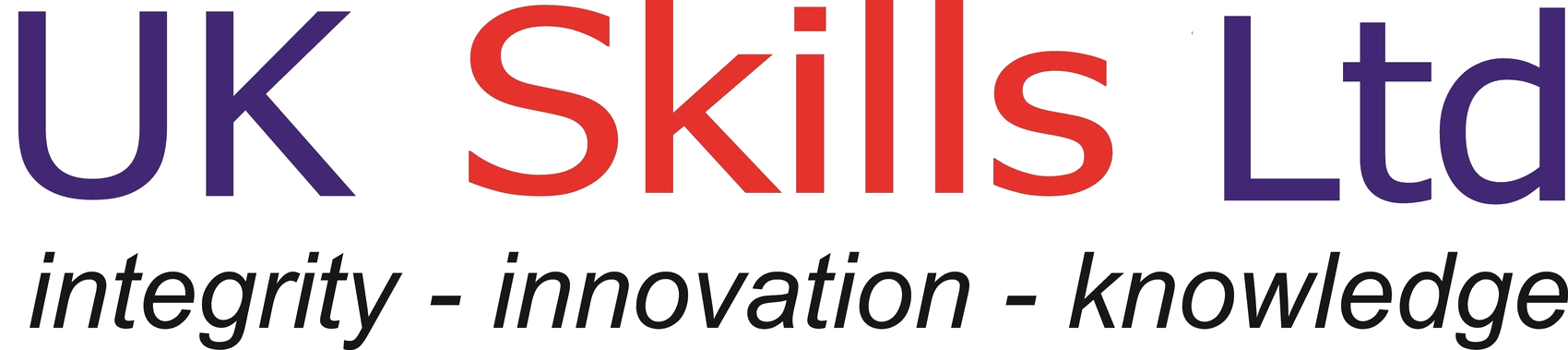 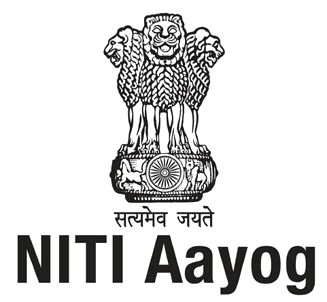 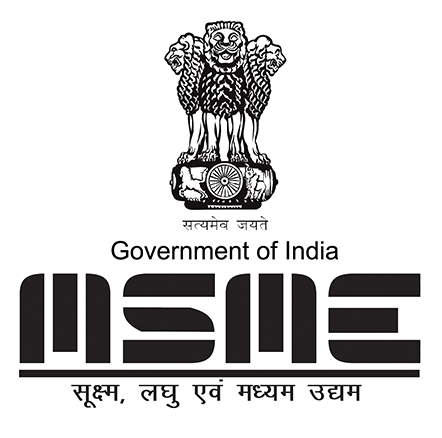 Proper design activity 
with focus on outcomes
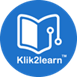 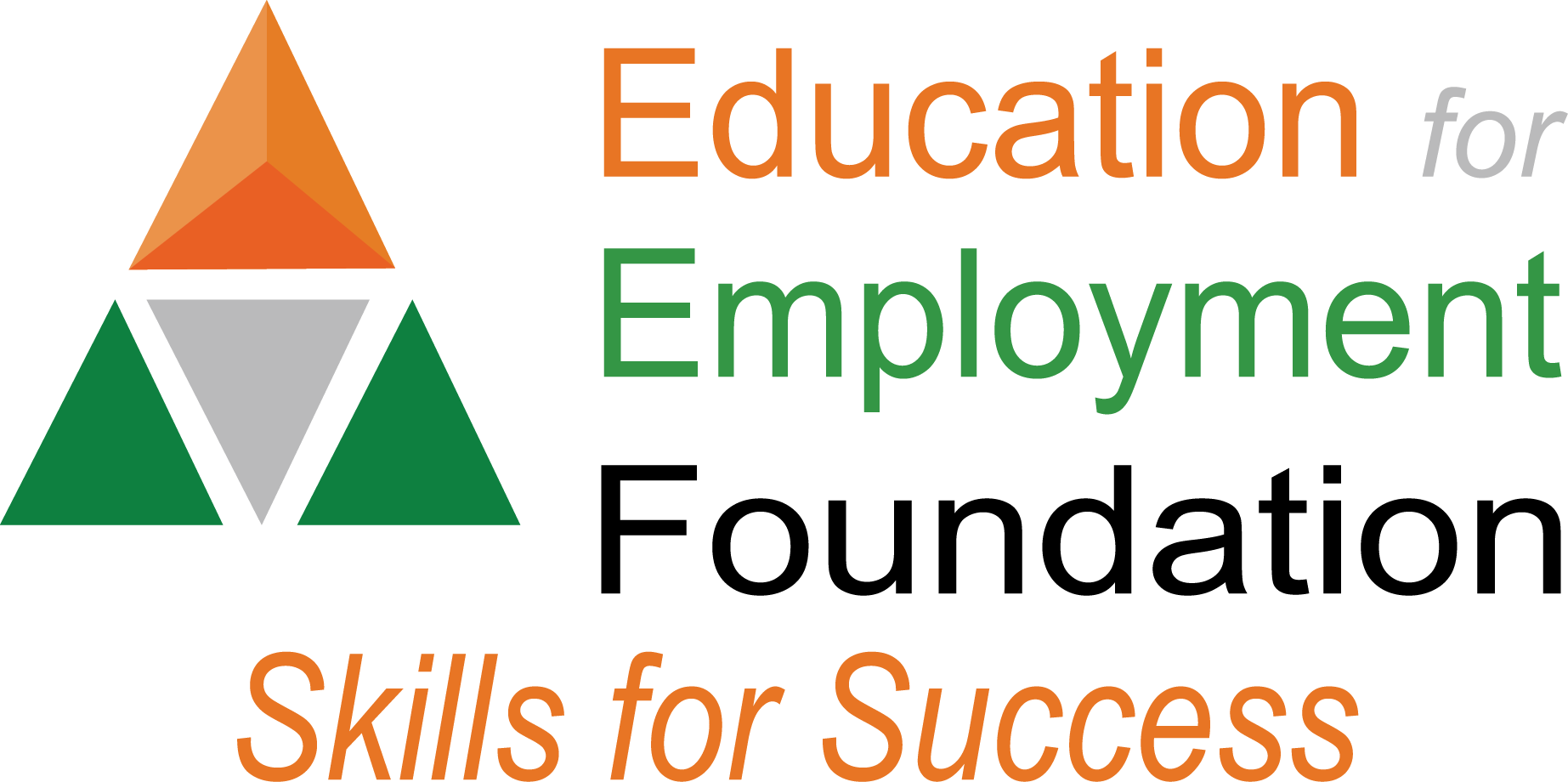 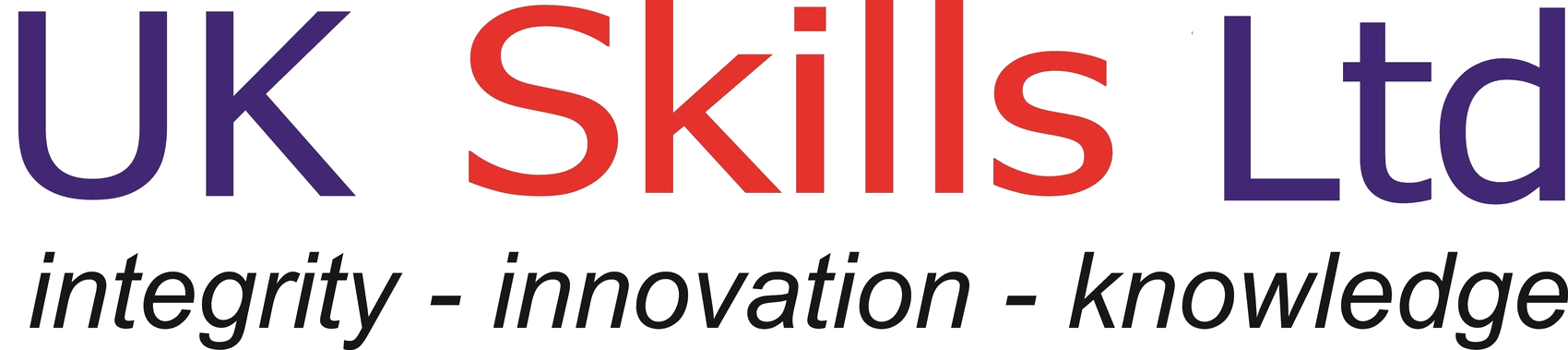 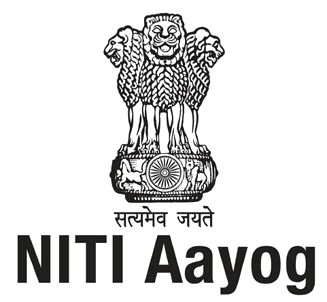 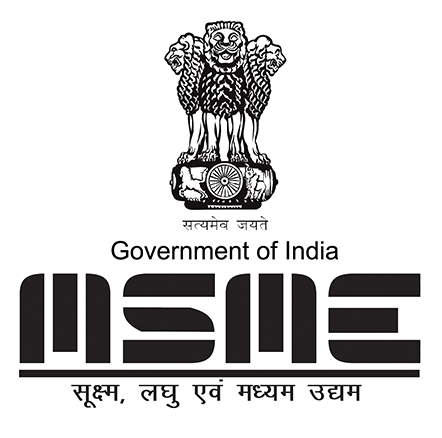 Maximum use of graphics 
and illustrations to make 
things more stimulating, 
engaging and exciting
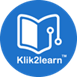 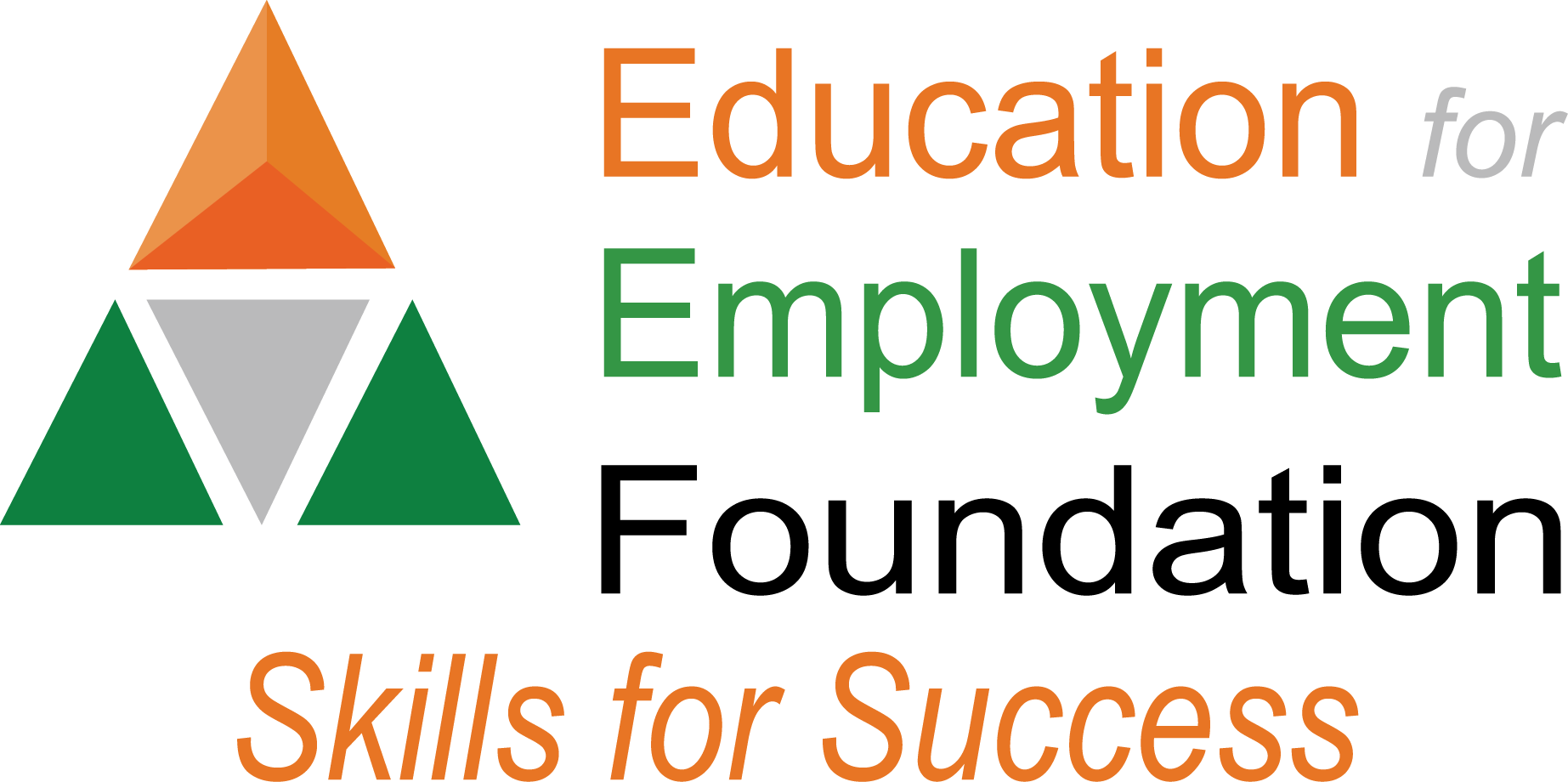 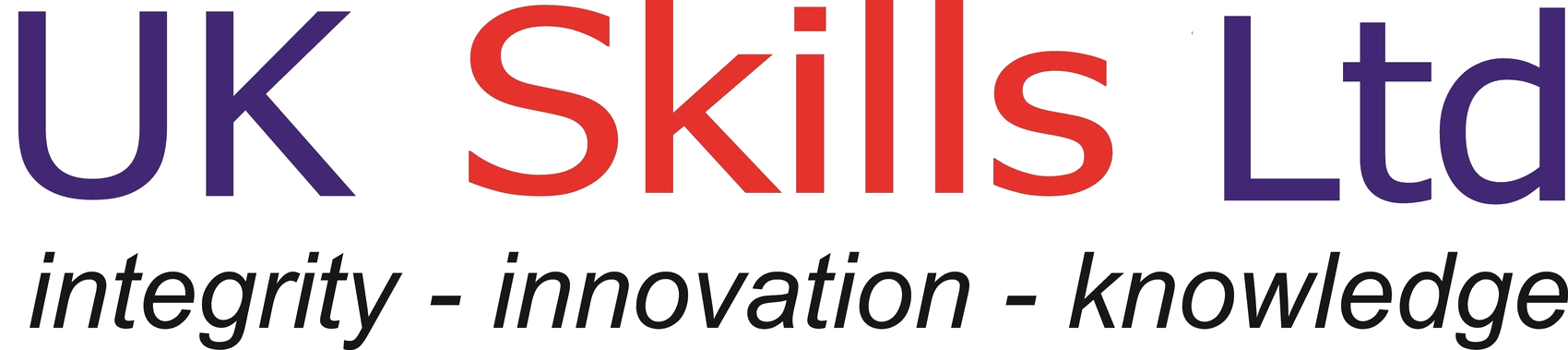 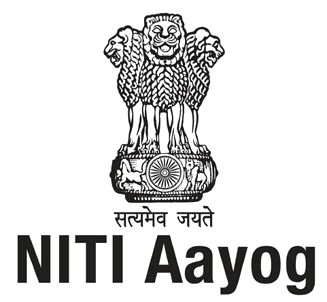 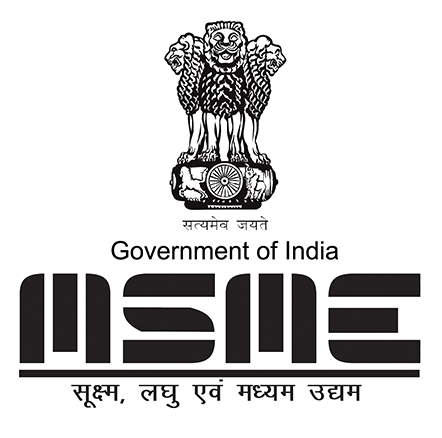 The package includes 
City & Guild, UK Certification
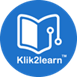 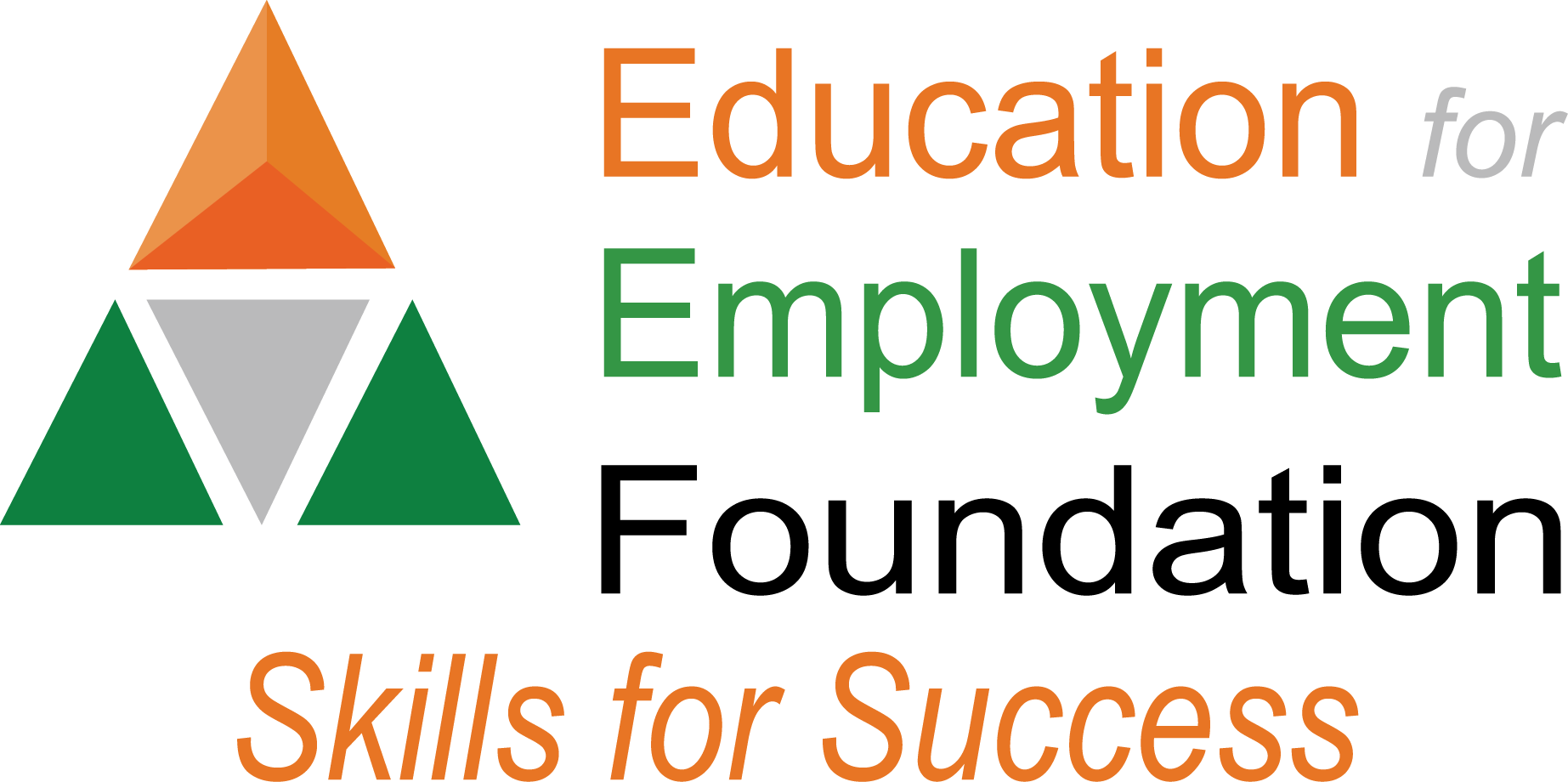 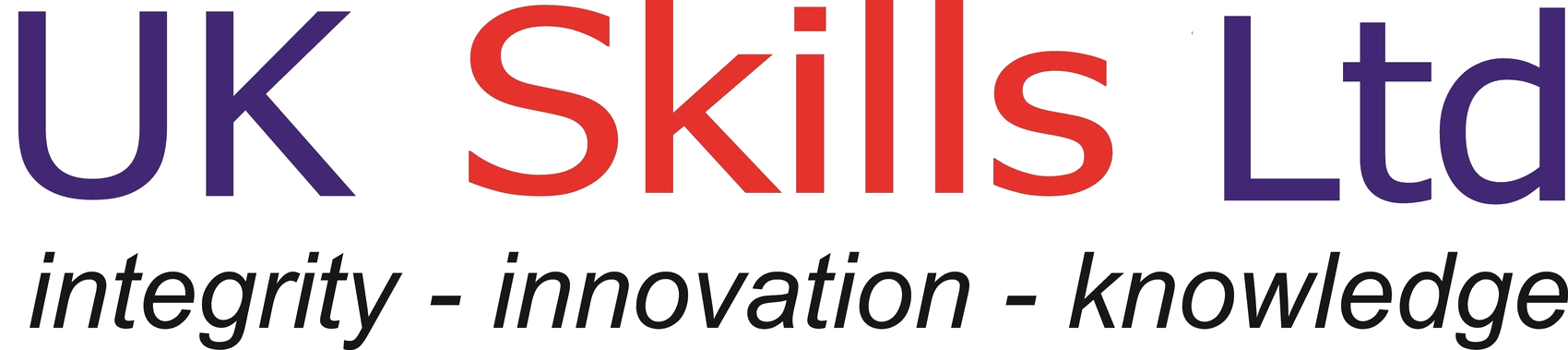